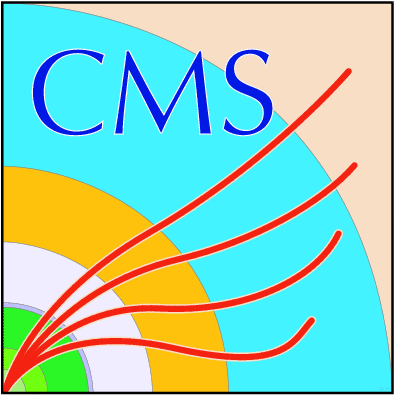 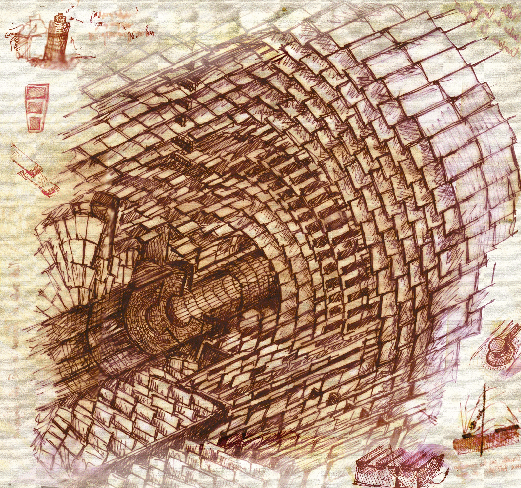 DC-DC Conversion Powering Concepts 
for CMS Pixel and Strip Trackers at SLHC
Katja Klein (HGF Detector Fellow)
with Lutz Feld, Rüdiger Jussen, Waclaw Karpinski, Jan Sammet
1. Physikalisches Institut B, RWTH Aachen University
Third HGF Detector Workshop
Heidelberg, October 4th, 2010
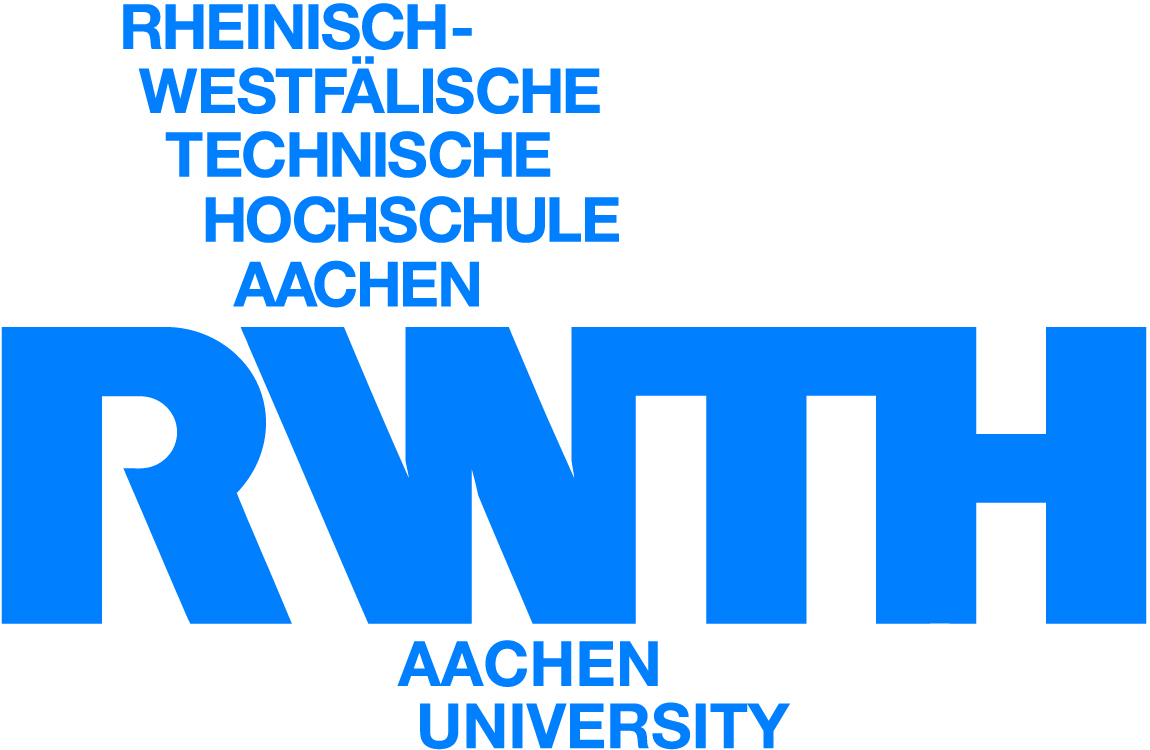 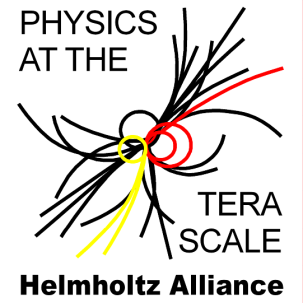 The CMS Tracker Upgrade
LHC Phase 1 (2010-20): 1-21034cm-2s-1;   LHC Phase 2 (2020-30): 51034cm-2s-1
Around 2016: Exchange of the CMS pixel detector
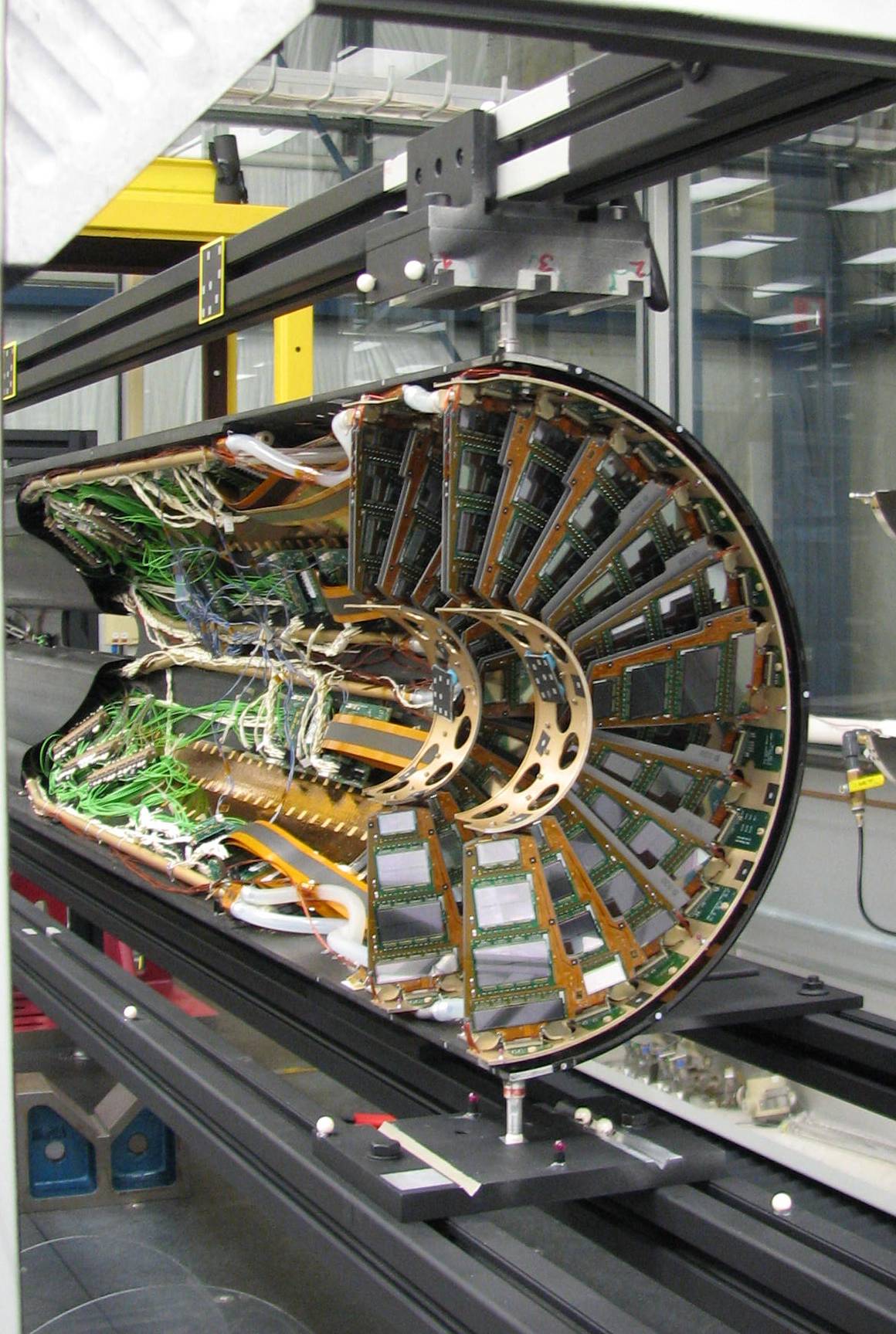 Less material, reduced data losses etc.
 Number of readout chips (ROCs) increases by factor 1.9
 Unacceptable power losses in cable trays 
 Compatibility with existing power supply chain desirable
 DC-DC buck converters with conversion ratio of 2-3
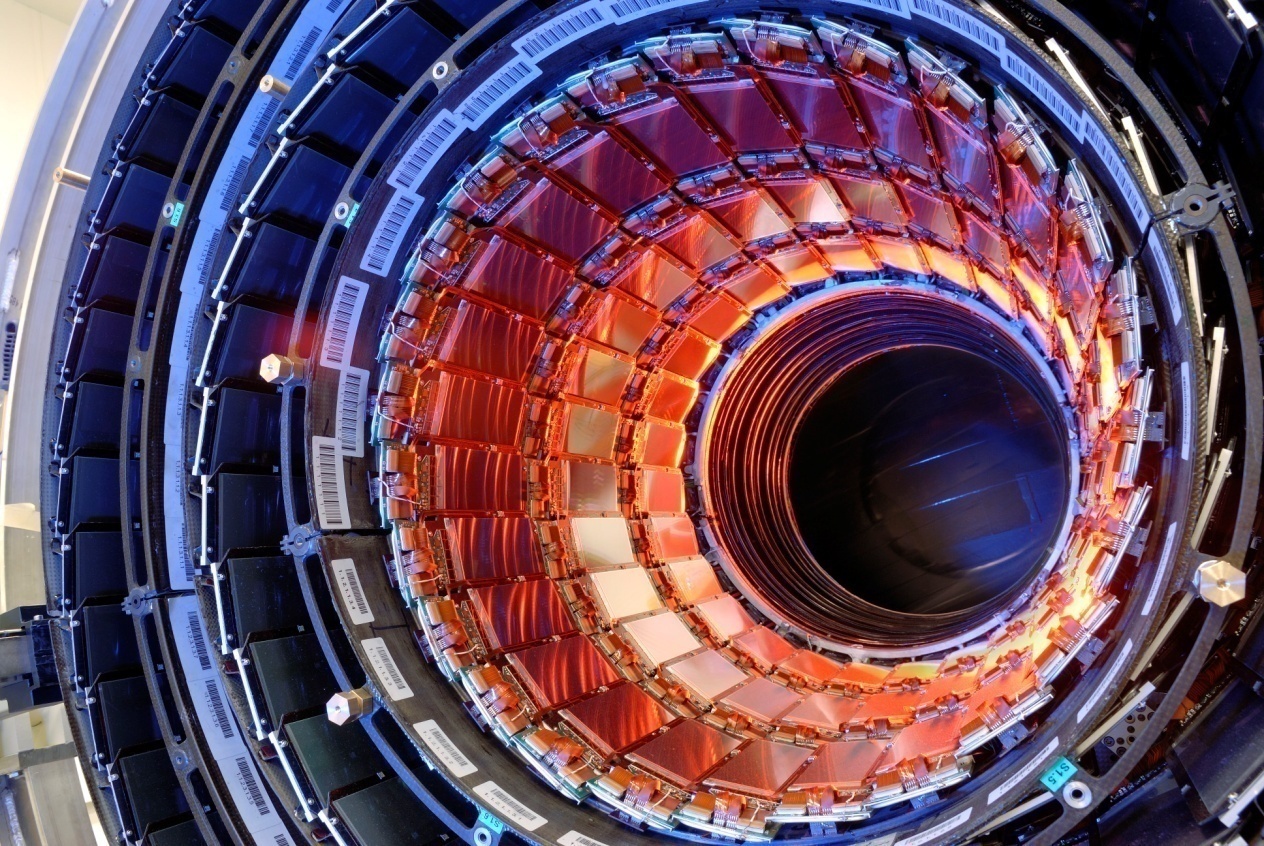 Around 2020: Exchange of the CMS tracker
Higher granularity  more readout channels
 Additional functionality (track trigger) needs power
 DC-DC converters with conversion ratio of 8-10
Katja Klein
DC-DC Converters for CMS Tracker Upgrade
2
DC-DC Buck Converters
Idea: on-detector voltage conversion:  P = UI = (rU)(I/r) with r > 1 
 lower power losses in cables & less material
DC-DC buck converters
Duty cycle D = ton/T
Conversion ratio r = Vin/Vout = Iout/Iin = 1/D
Similarity to our parallel powering scheme (grounding, safety)
 High currents (~3A) with high efficiency
 Comparably simple & compact
 Output regulation by Pulse Width Modulation logic (not shown)
Challenges
 Radiation tolerance of high voltage (~15V) power transistors
 Magnetic field tolerance  air-core inductor
 Minimization and control of noise emissions (conductive & radiated)
 Maximization of efficiency & minimization of material and size
Katja Klein
DC-DC Converters for CMS Tracker Upgrade
3
Buck ASIC Development
Technology evaluation by F. Faccio (CERN)   Leakage current, Ron, IDS = f(Vds) vs. TID < 350Mrad & fluence < 1016/cm2
 Best candidate: IHP SGB25V GOD 0.25µm SiGe BiCMOS (IHP, Germany)
 “Back-up“: AMIS I3T80 0.35µm (ON Semiconductor, US)

 Buck converter ASIC development (St. Michelis, CERN)
 Four prototypes: AMIS1 (2008) & AMIS2 (2009), followed by IHP1 & IHP2 (both 2010)
 IHP2 is the most complete prototype up to now, however: 
 severe problems with latch-up (formation of parasitic thyristor  short circuit)
 recent heavy ion irradiation revealed SEB effect in NLDMOS transistors
 “third generation“ transistors used are less rad.-tolerant than previous generation (IHP1)
   Development in IHP technology on hold
 Next step: development of more complete chip in AMIS technology    (functional up to 300Mrad & 51015 p/cm2, no SEB)
SEB = Single Event Burnout = ionizing particle in source turns parasitic npn transistor on  destructive current
Katja Klein
DC-DC Converters for CMS Tracker Upgrade
4
Buck Converter Development at Aachen
Development of prototypes with radiation-tolerant chip; optimization & system tests
“AMIS2_PIX_V4“:
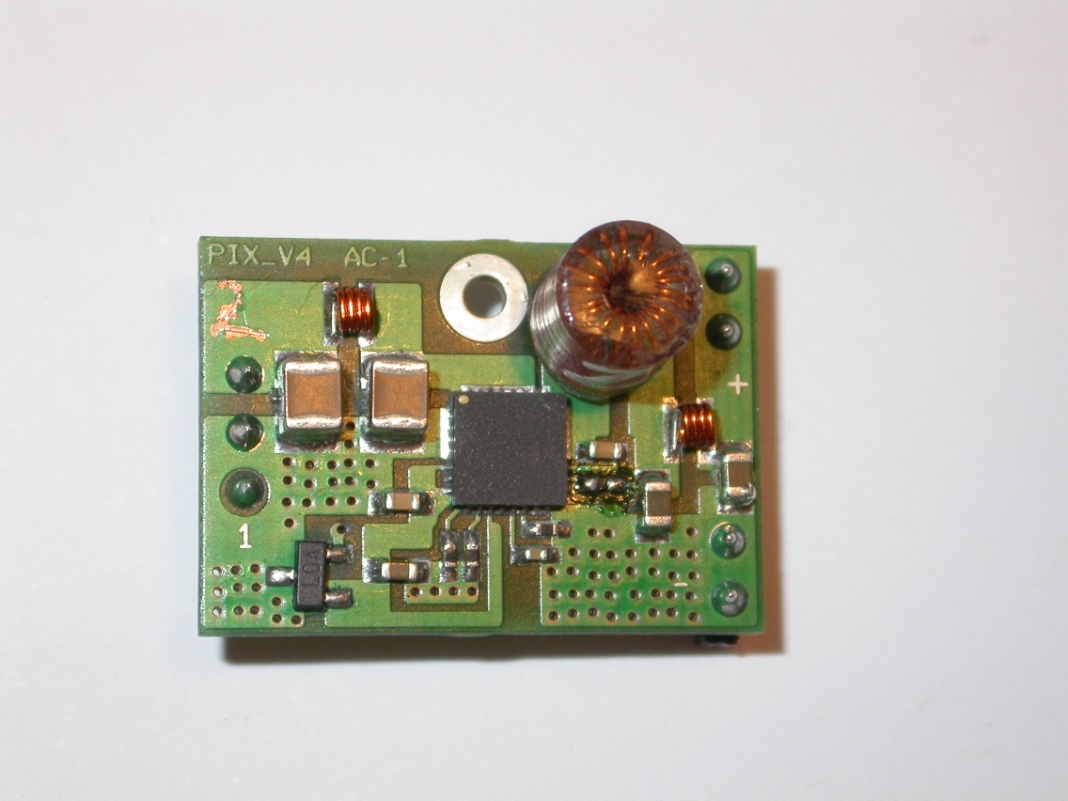 m = 2.7g
Chip: AMIS2 by St. Michelis &
F. Faccio (CERN)
VIN < 12V
IOUT < 3A
VOUT programmable (3.3V)
Switching frequency fS ≈ 1.3MHz
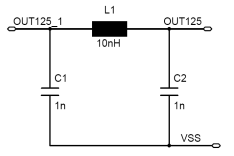 18mm
PCB:
2 copper layers a 35m
25mm
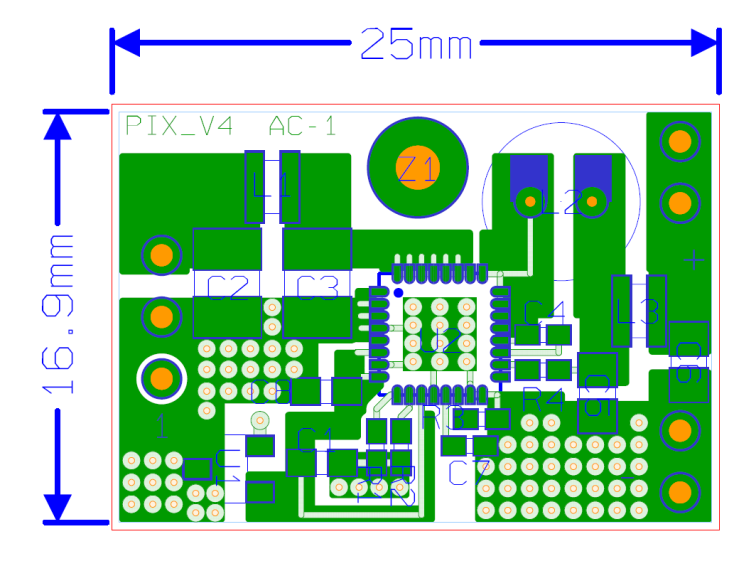 Air-core toroid:
Custom-made toroid,   6mm,
height = 7mm, L  550nH, RDC  90mΩ
Input and output π-filters
L = 12.1nH, C = 22µF
Cooling contact
Katja Klein
DC-DC Converters for CMS Tracker Upgrade
5
Commercial Buck Converter
Not radiation-hard, but useful for comparisons
“AC2“:
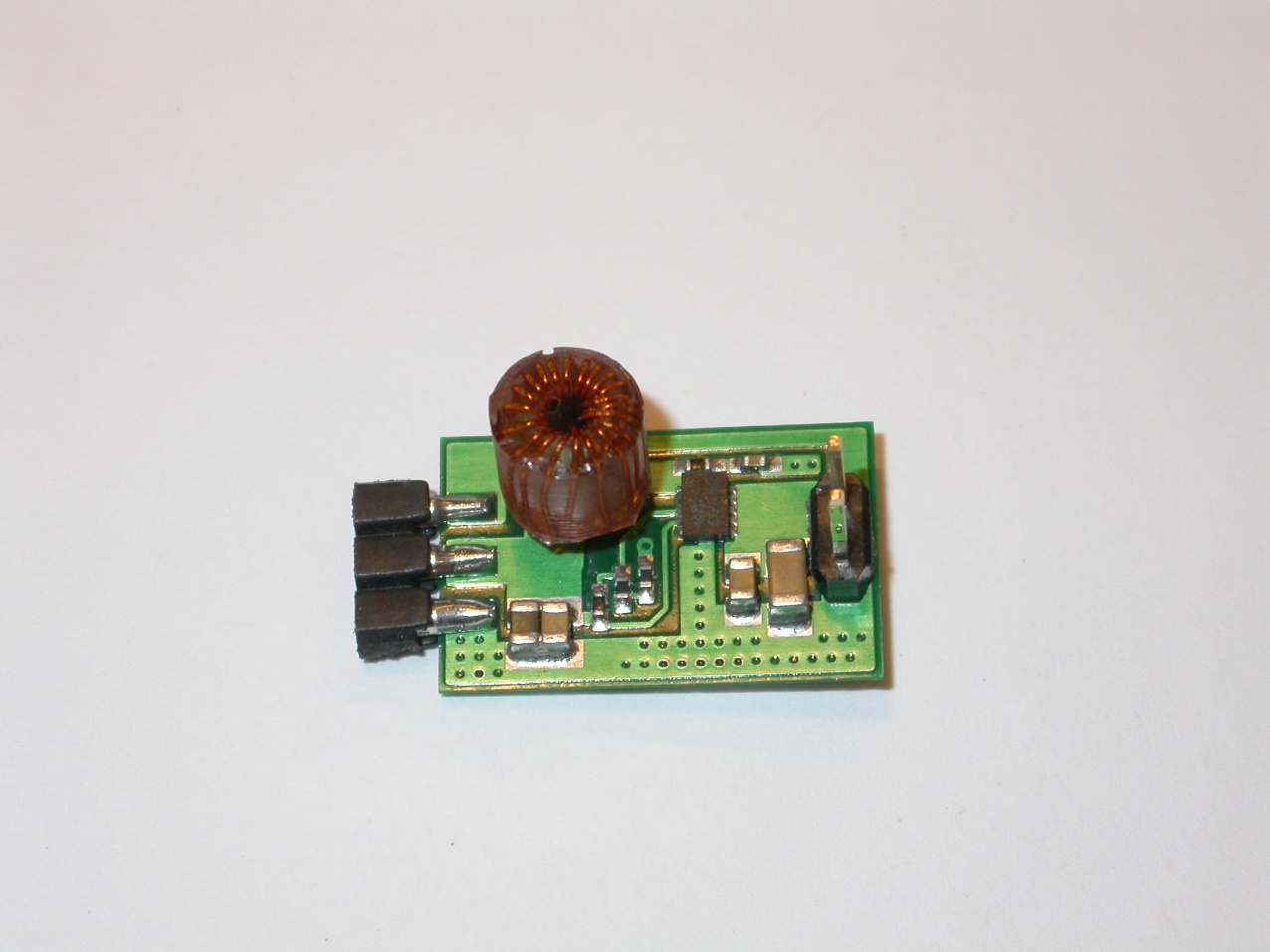 Chip: Enpirion EQ5382D
Vin = 2.4-5.5V(rec.)/7.0V(max.)
Iout  0.8A
fs  4MHz
m = 1.1g
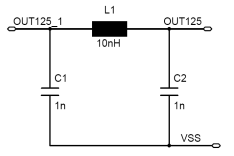 12mm
PCB:
2 copper layers a 35m
19mm
Air-core toroid:
Custom-made toroid,   6mm,
height = 7mm, L  550nH, RDC  90mΩ
Input/output filters (C||C)
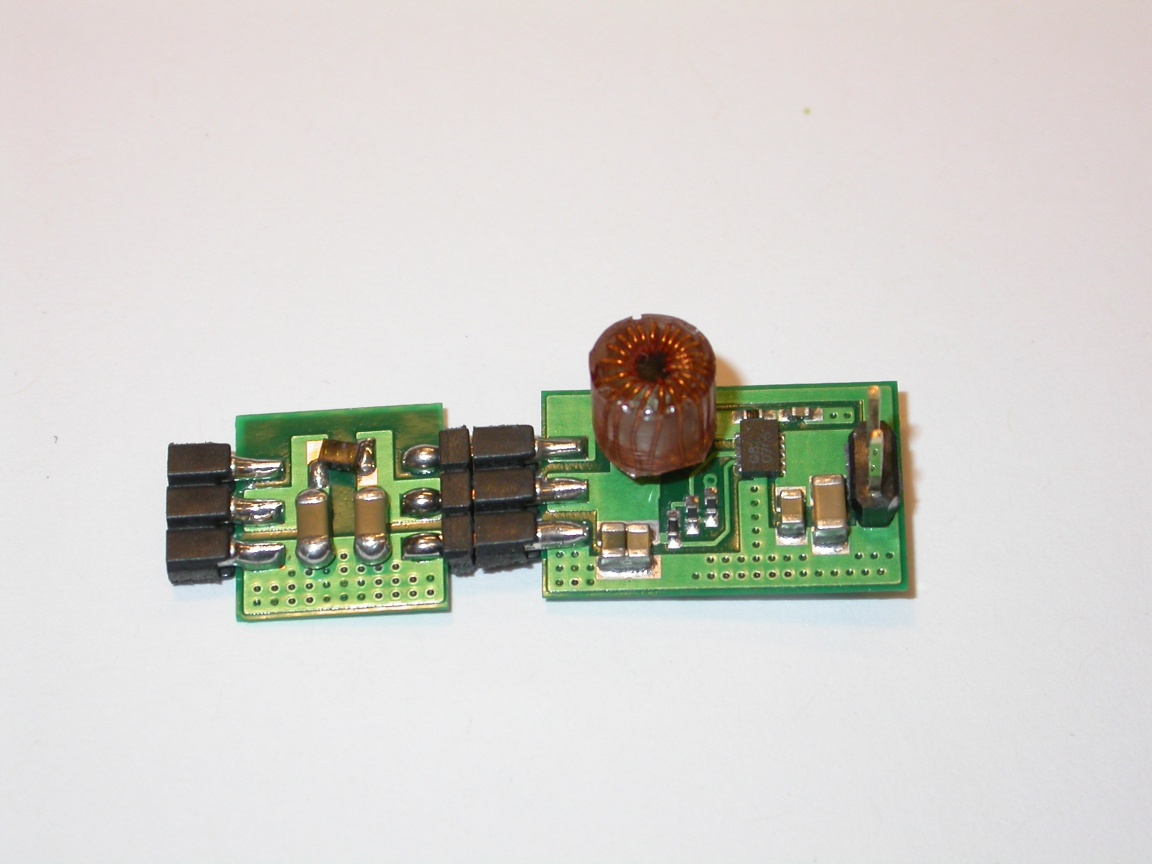 Can be combined with 
external pi-filter
K. Klein et al., CERN-2009-006 
& Talk at 3rd Annual HGF Workshop
Katja Klein
DC-DC Converters for CMS Tracker Upgrade
6
Conductive Noise: Differential Mode
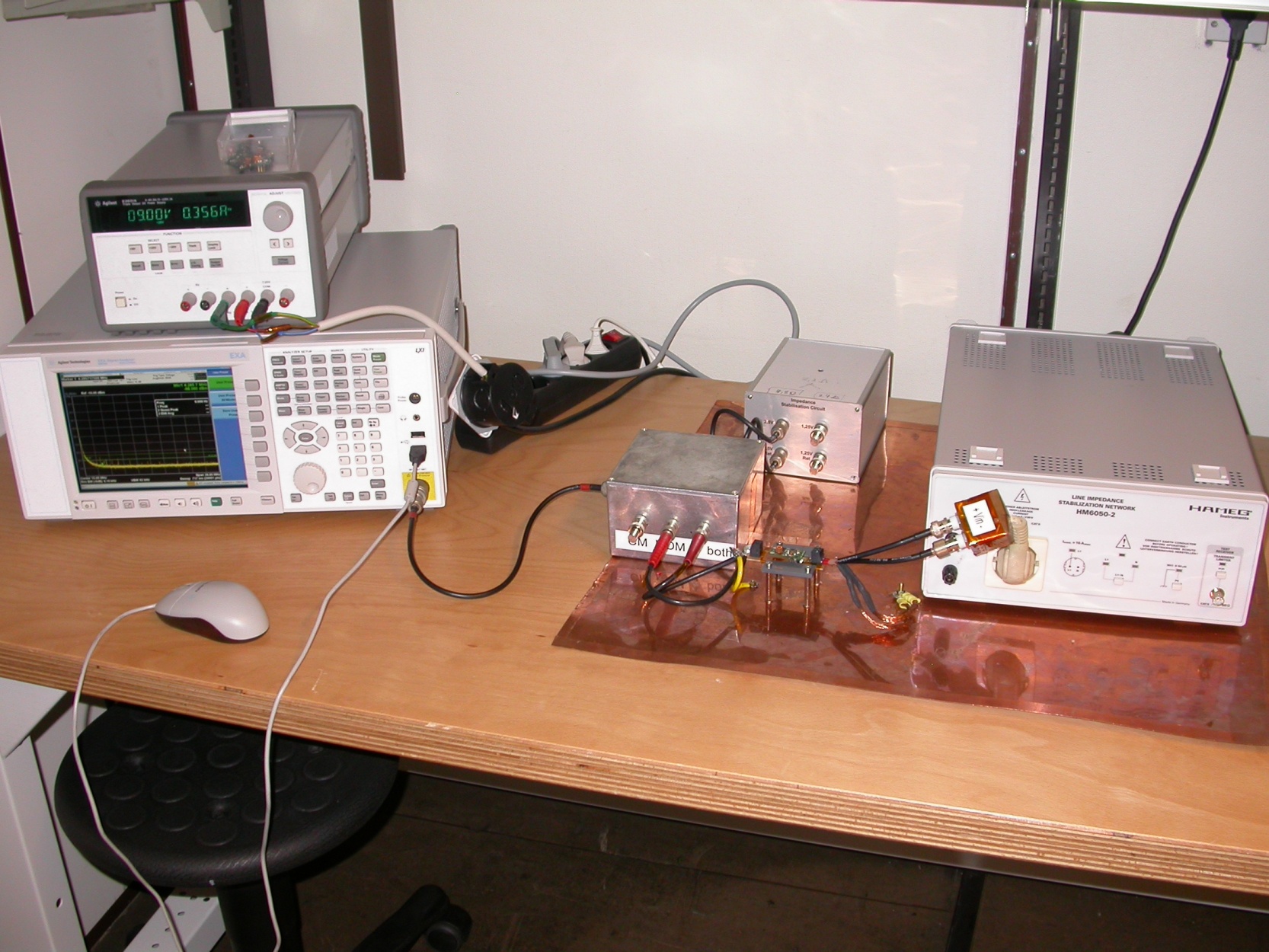 GND
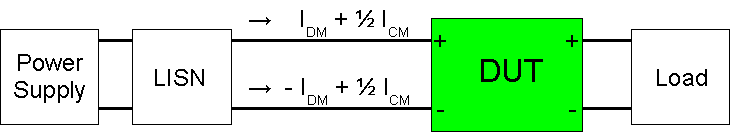 LISN = Line ImpedanceStabilization Network
Load
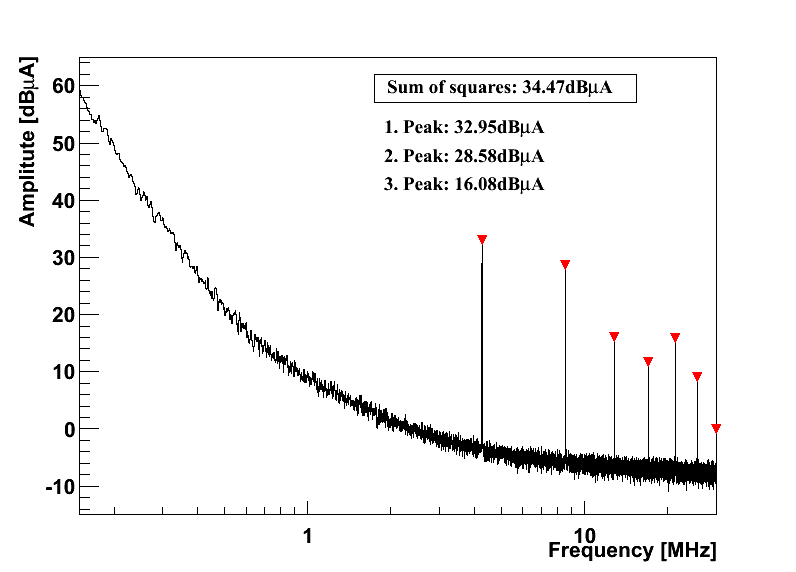 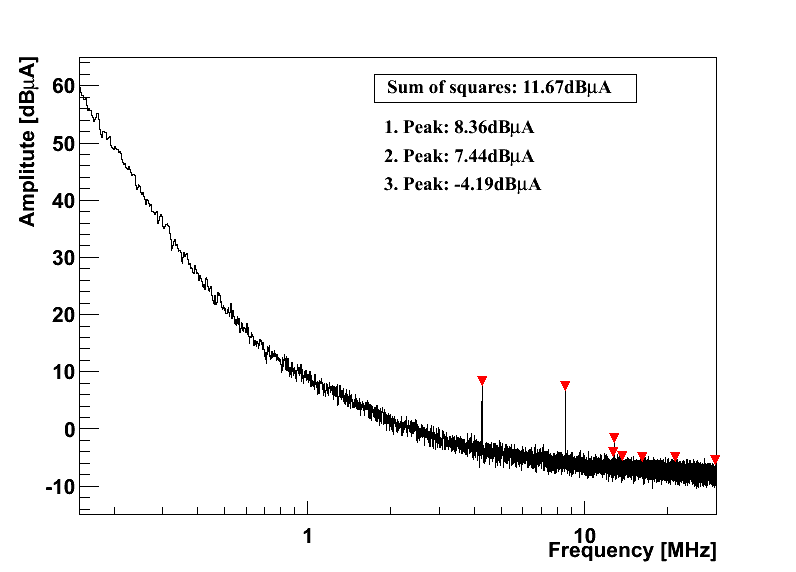 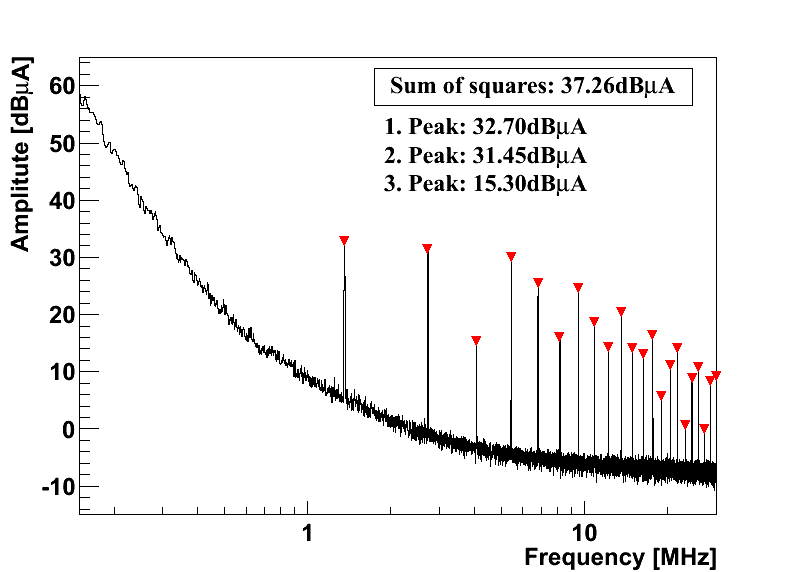 SpectrumAnalyzer
PIX_V4
Vin = 10V
Vout = 3.3V
AC2
Vin = 5.5V
Vout = 1.25V
Plus additional 
pi-filter
Katja Klein
DC-DC Converters for CMS Tracker Upgrade
7
Layout Variants with AMIS2 Chip
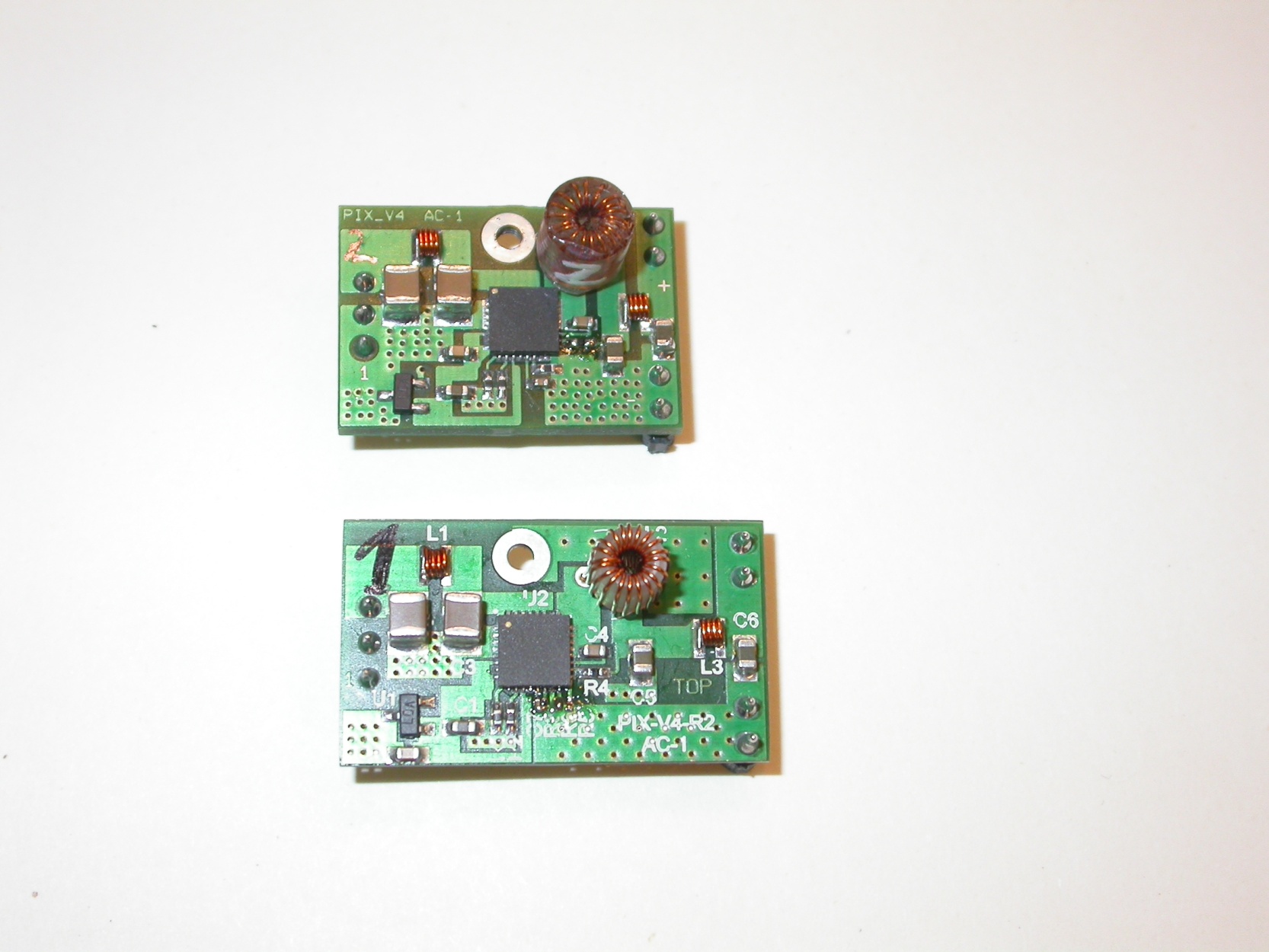 PIX_V4_long:
L & C of output pi-filter moved further away
PIX_V4_R3: 
input & output on same side,
shorter return path for output current ripple
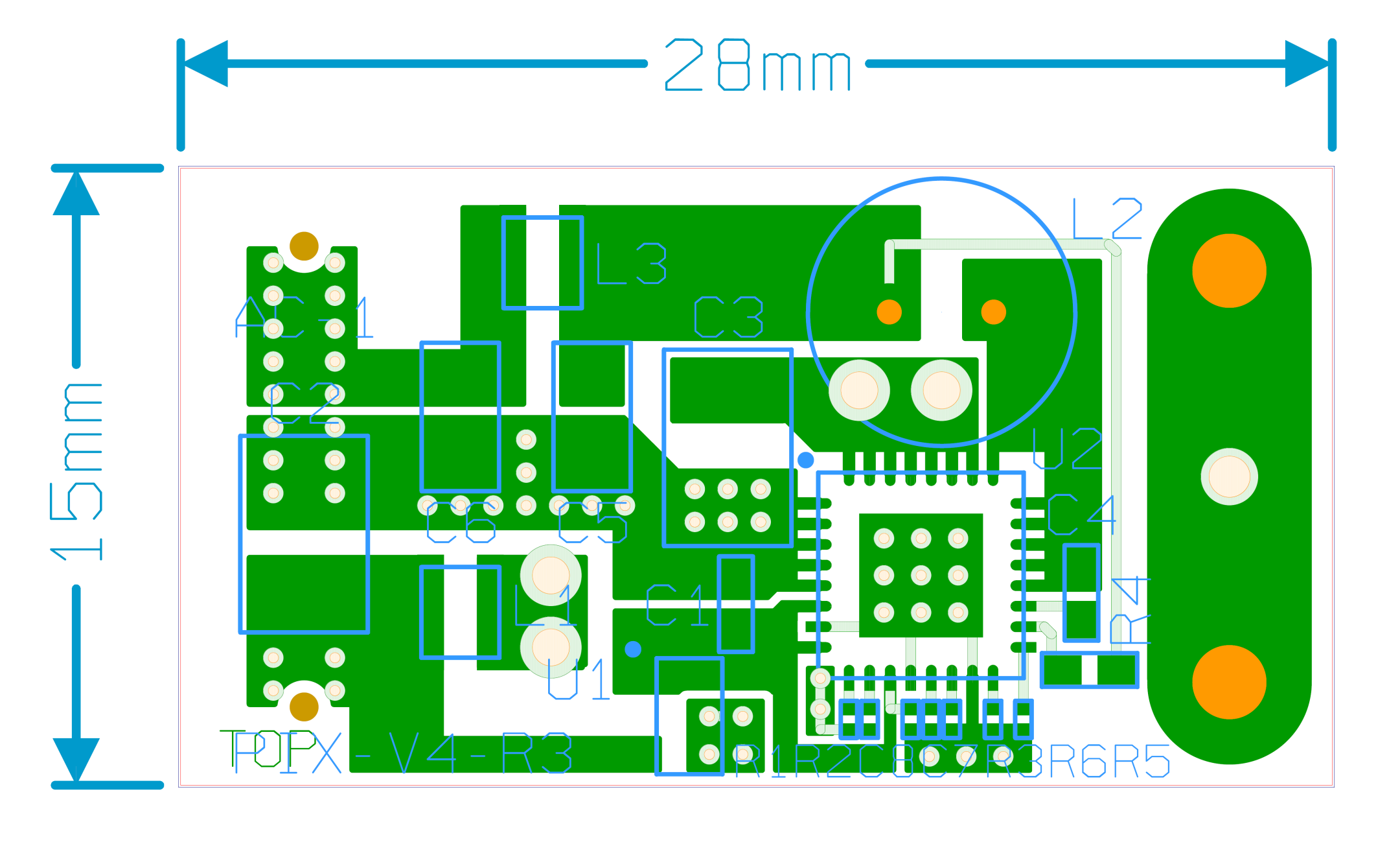 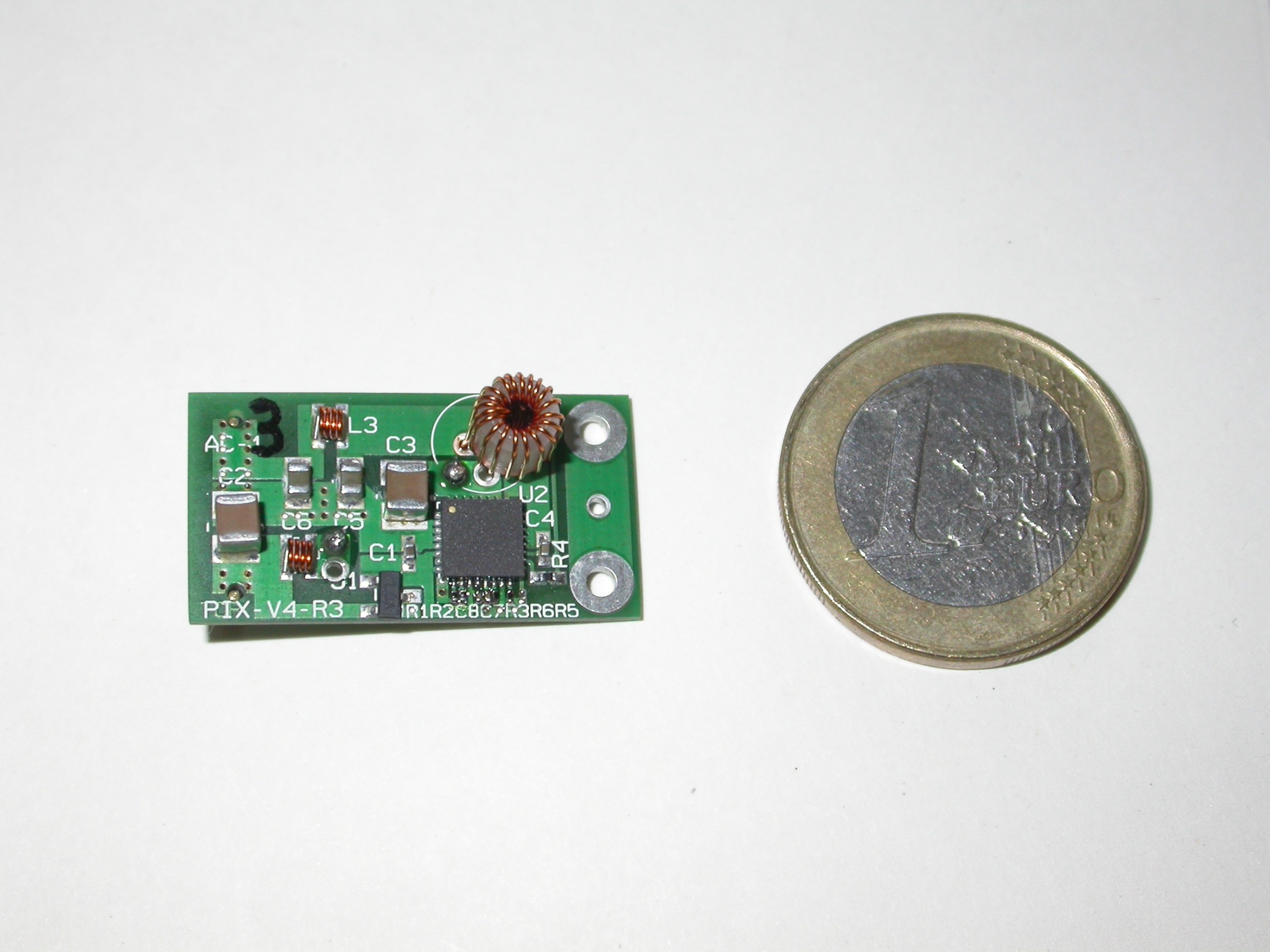 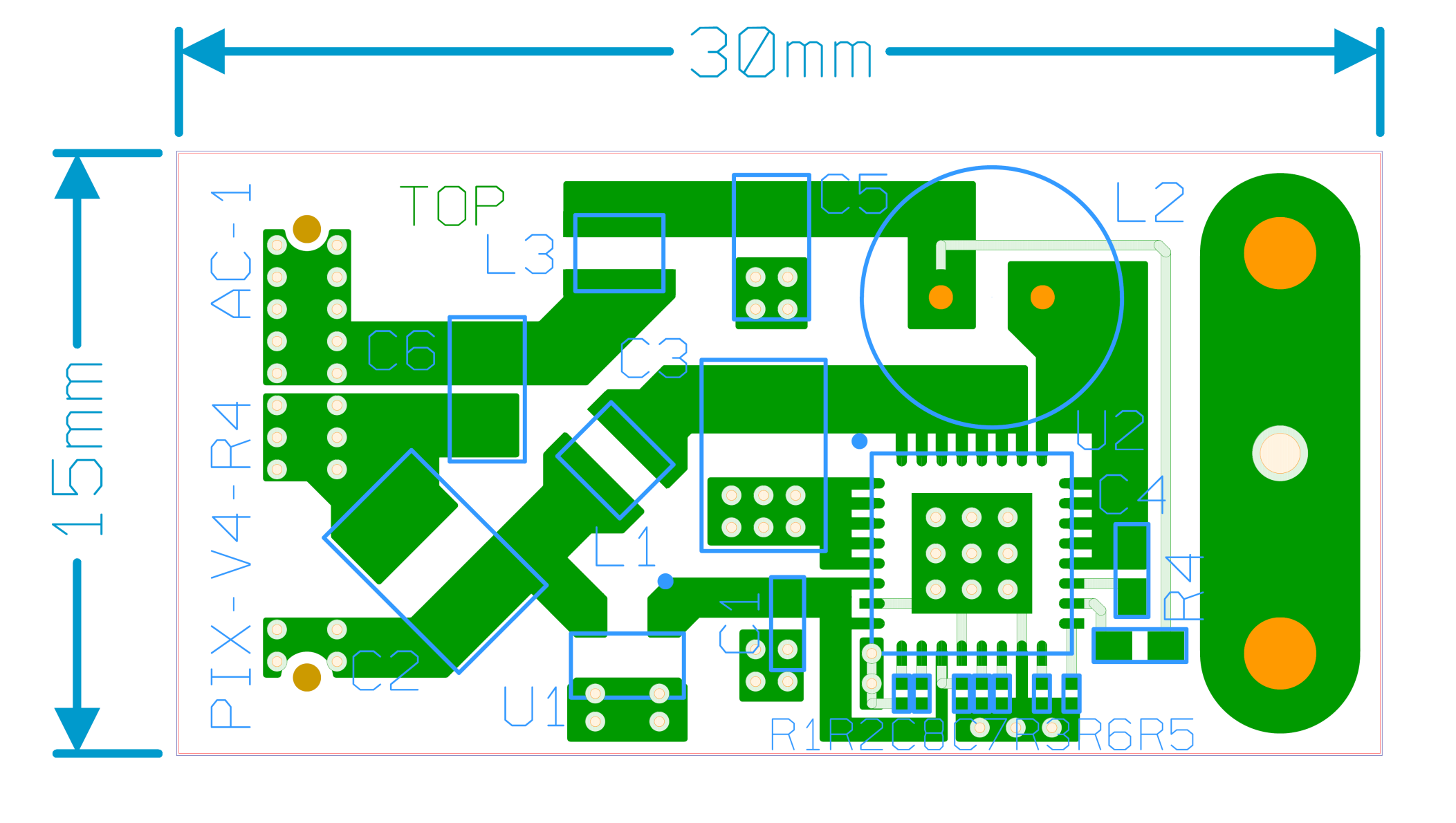 PIX_V4_R4: 
input & output on same side, 
different placement of 
passives, ground “islands“
(inspired by CERN design)
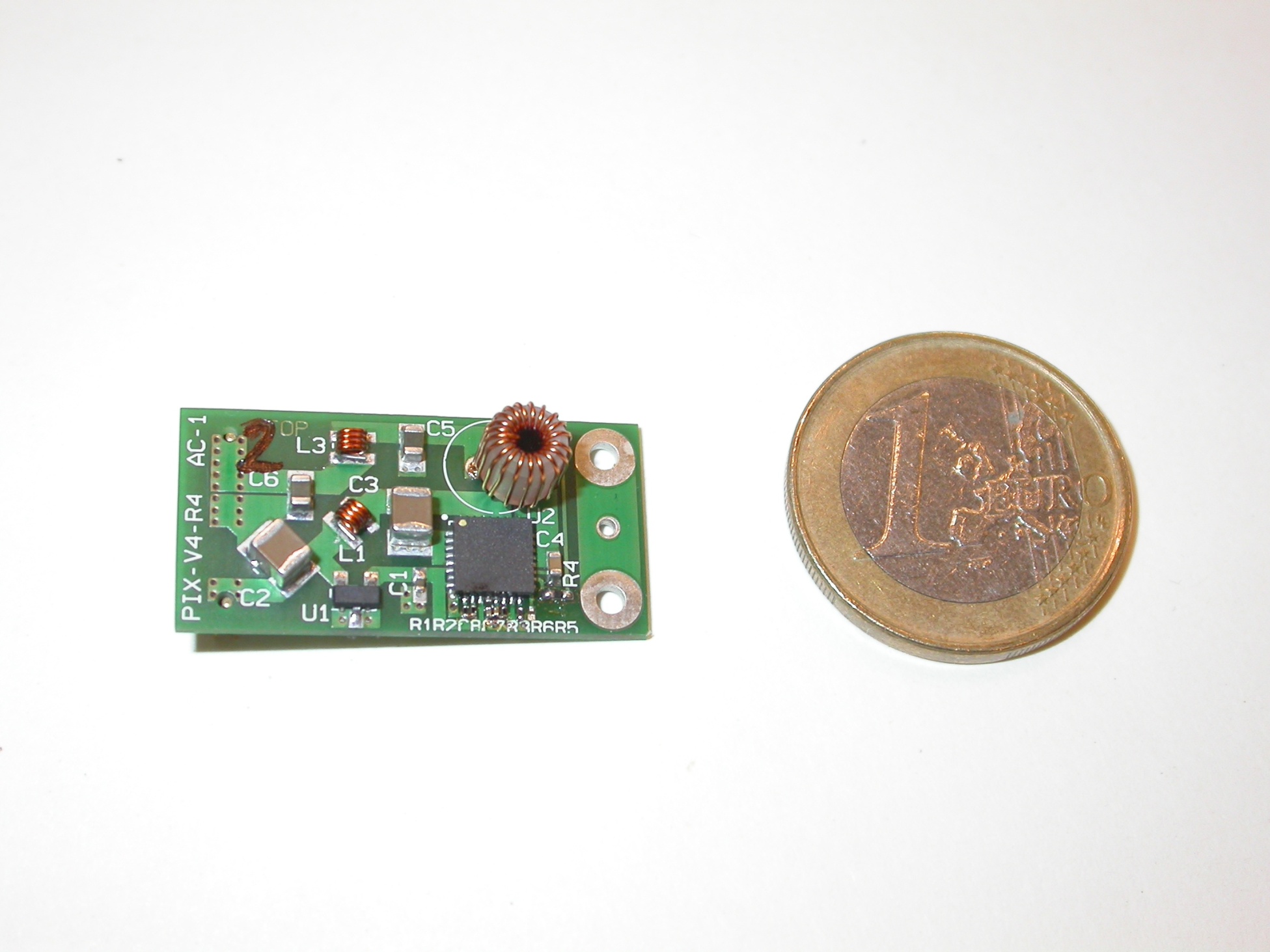 Katja Klein
DC-DC Converters for CMS Tracker Upgrade
8
Differential Mode Noise at Output
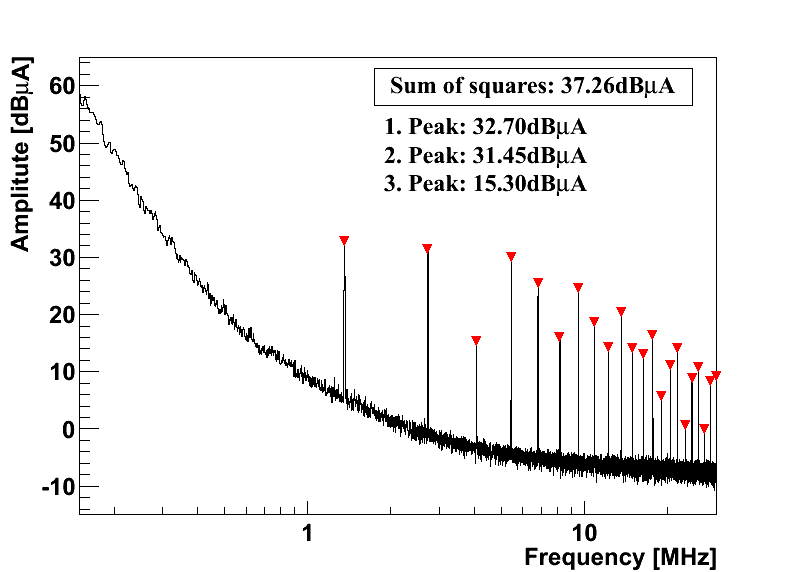 Vin = 10V
Vout = 3.3V
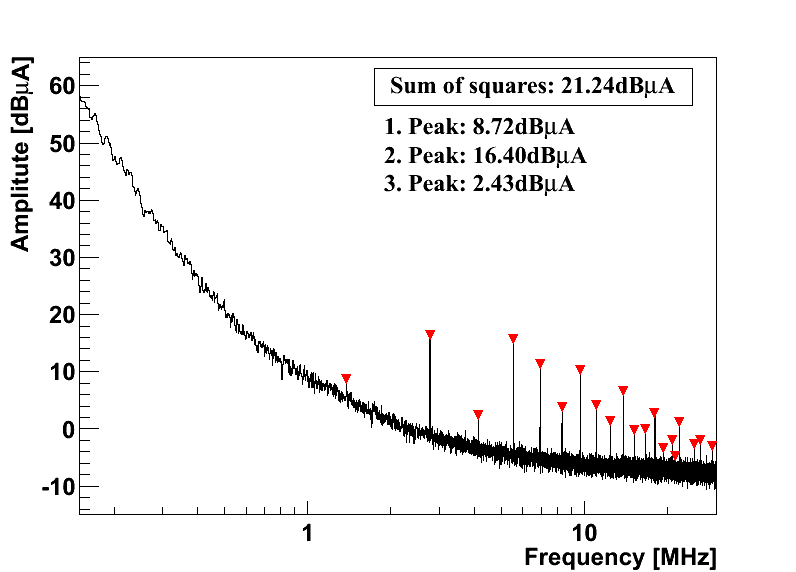 PIX_V4
PIX_V4_long
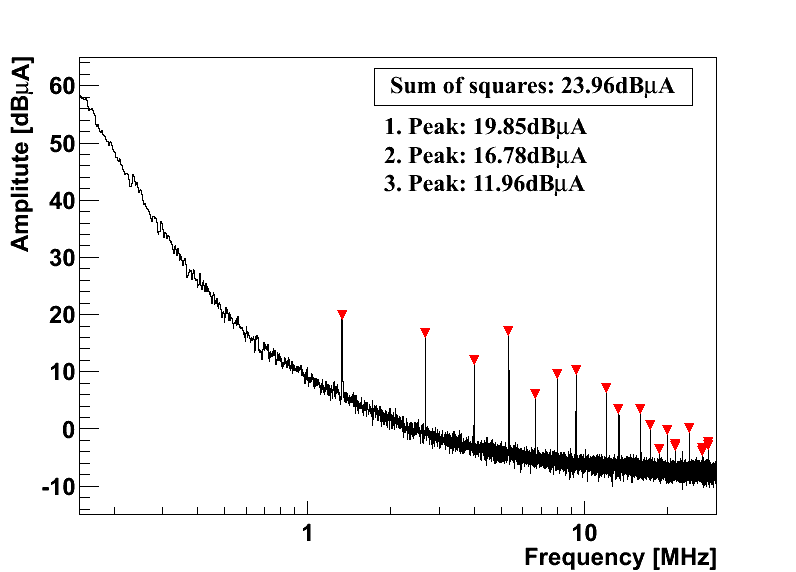 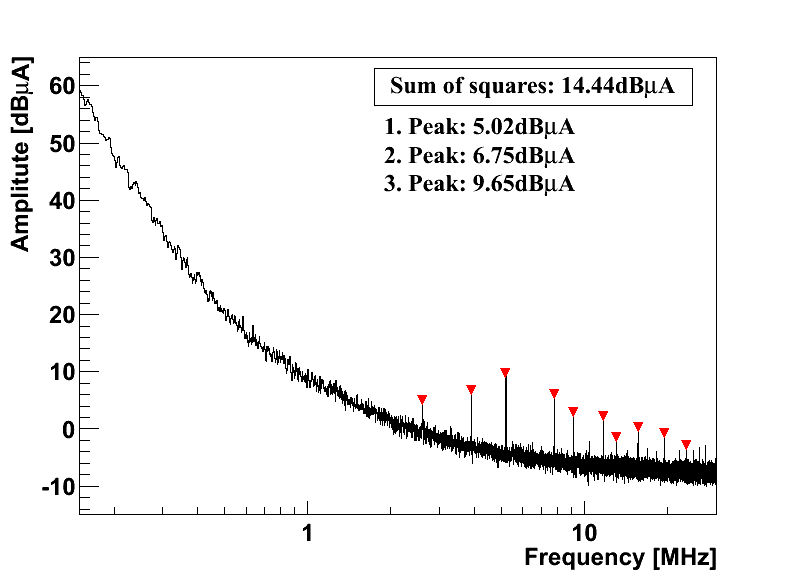 PIX_V4_R3
PIX_V4_R4
Katja Klein
DC-DC Converters for CMS Tracker Upgrade
9
Reducing the Conductive Noise
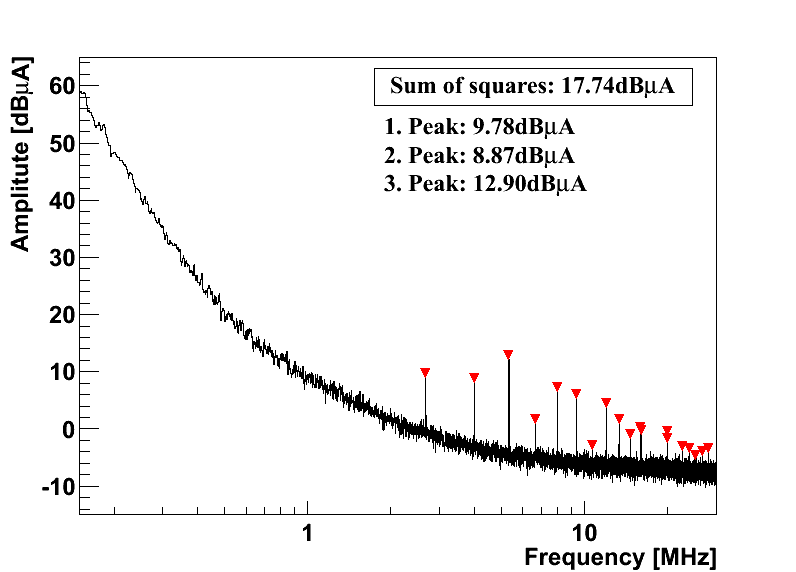 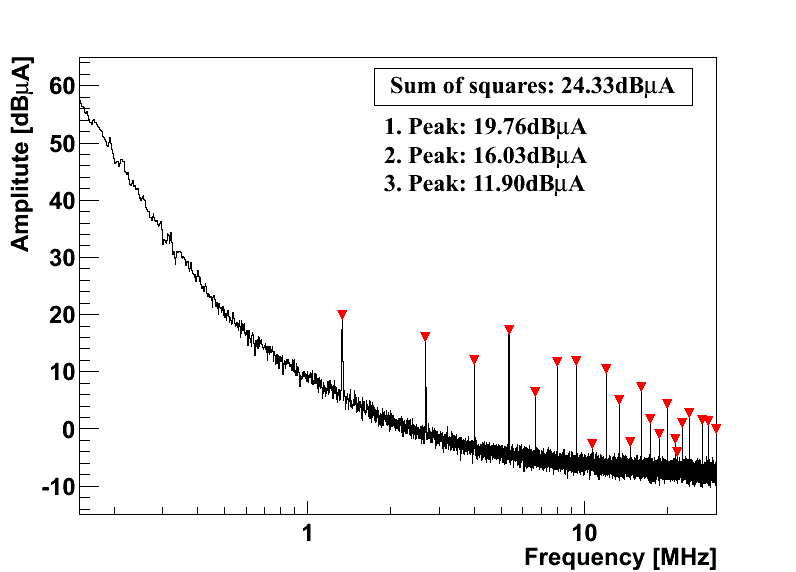 AMIS2_PIX_V4_R3
Output 
pi-filter
DM, output
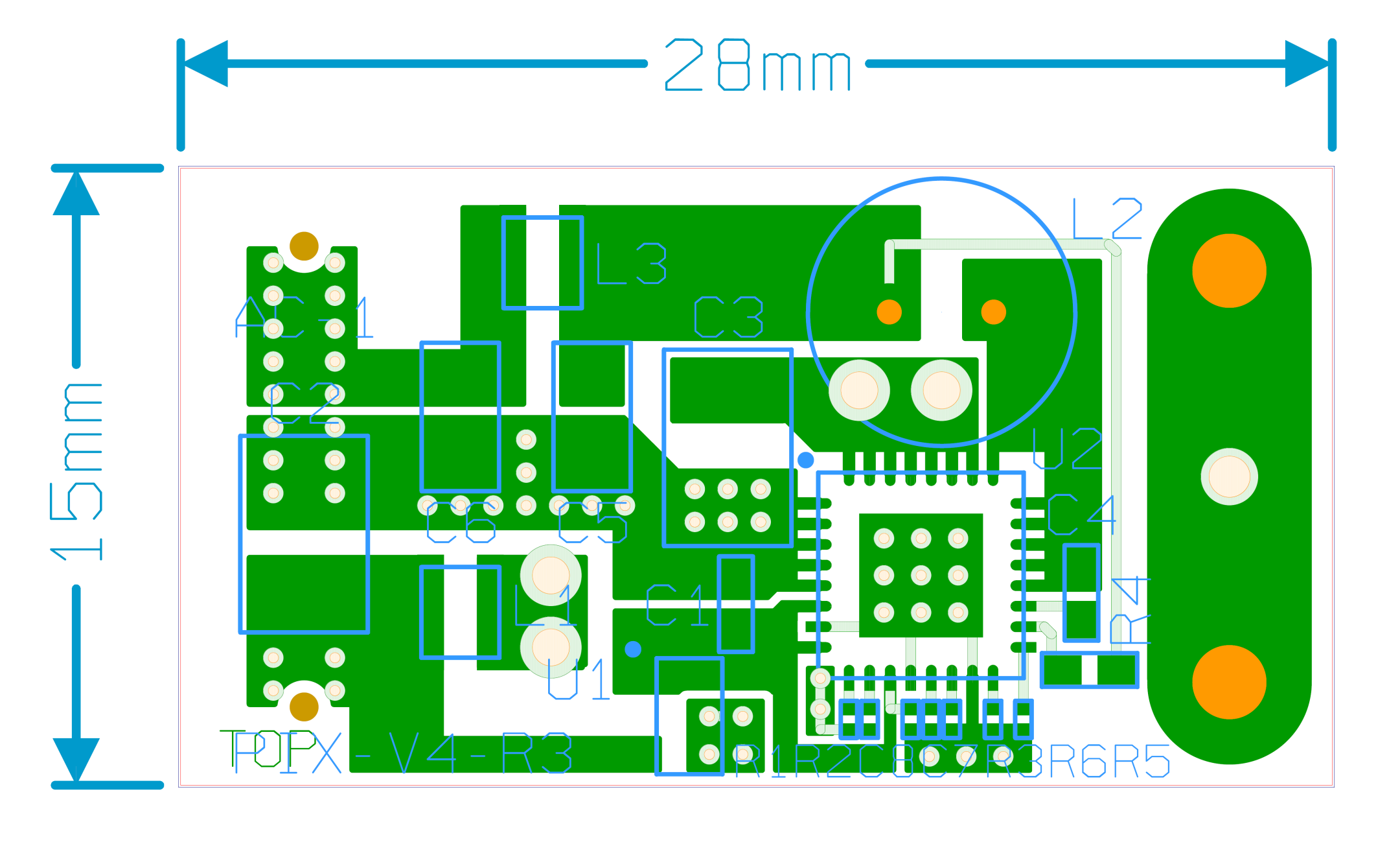 L
C
C
C
C
L
Input 
pi-filter
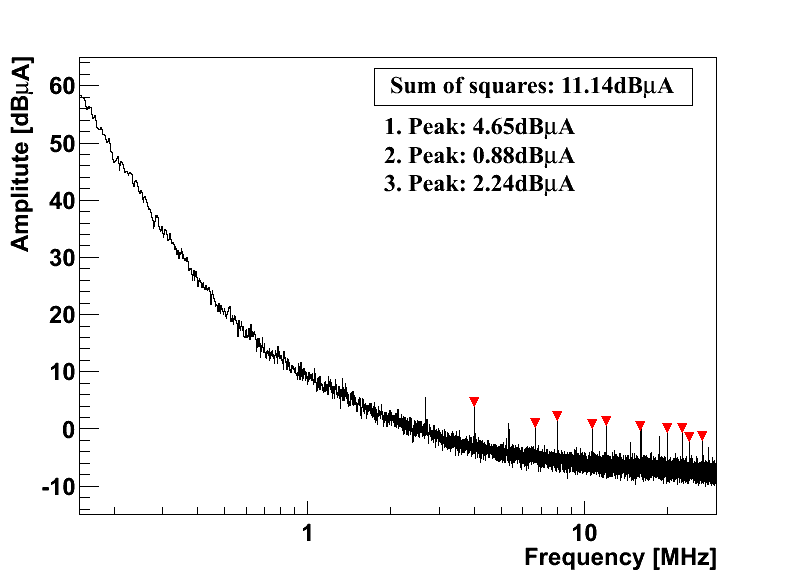 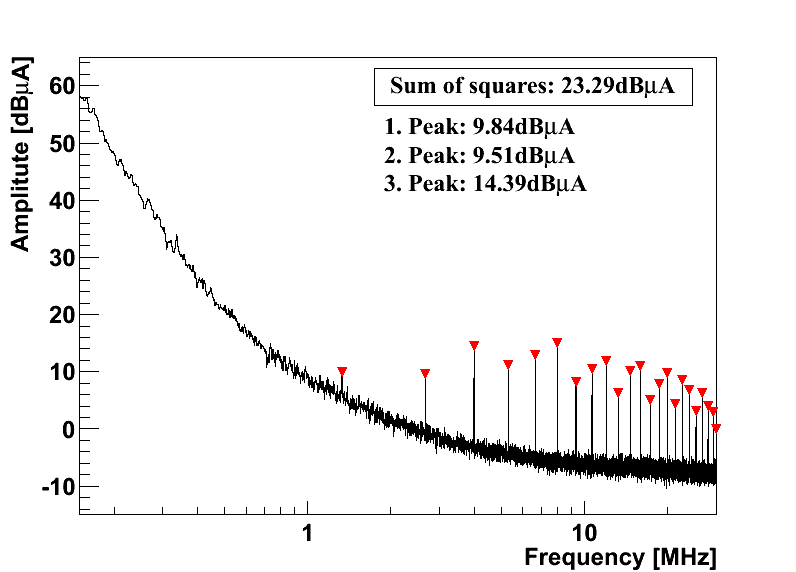 Coupling between caps of output pi-filter   makes filter ineffective
 Vin wire connection between L & C moved   from back to top side and connected first to  the capacitor  improvement of input filter   effectiveness
 No significant effect from coil orientation   or shape of power/ground planes found
DM, input
Katja Klein
DC-DC Converters for CMS Tracker Upgrade
10
Strip Tracker System Tests
CMS silicon strip modules:
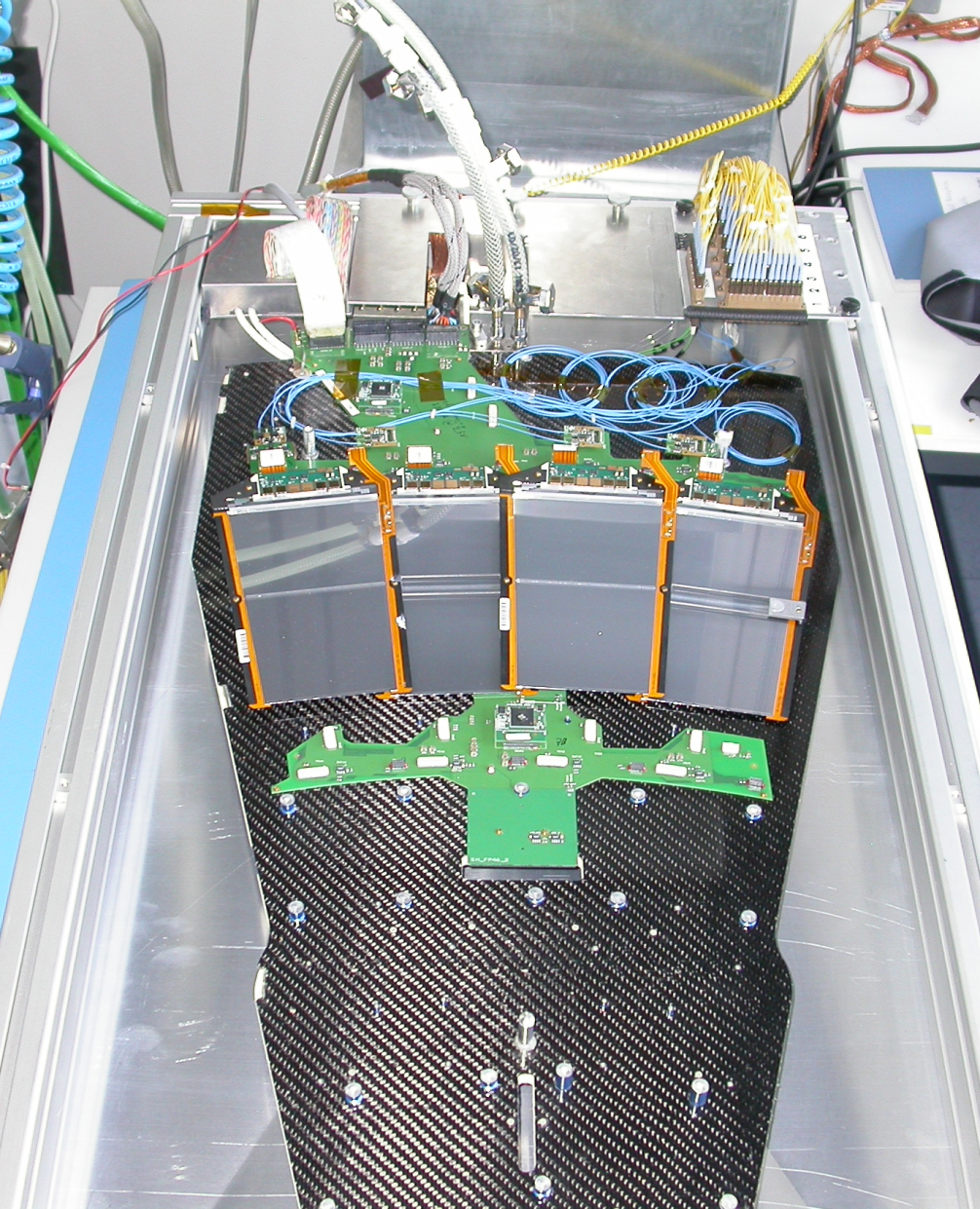 APV25 readout chips in 0.25µm CMOS 
-128 x pre-amplifier, CR-RC shaper ( = 50ns), pipeline
- analogue readout, on-chip common mode subtraction
 Per chip: 0.06A at 1.25V & 0.12A at 2.50V
Radiative coupling  increase of noise over all strips
Ripple on 1.25V line  increase of noise on edge strips
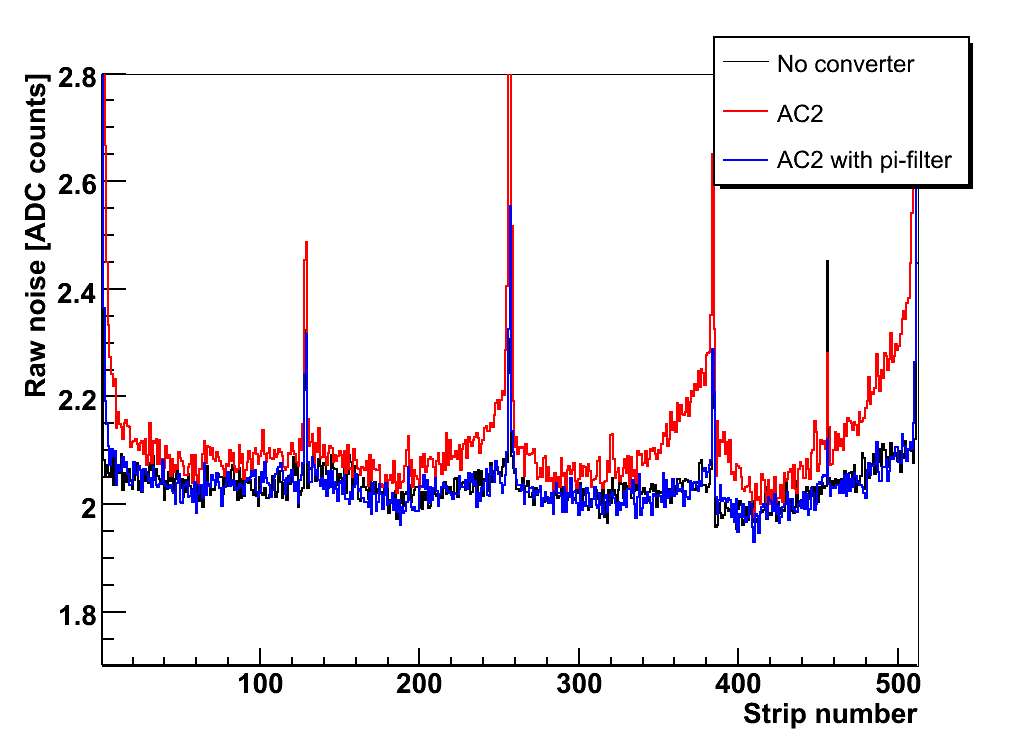 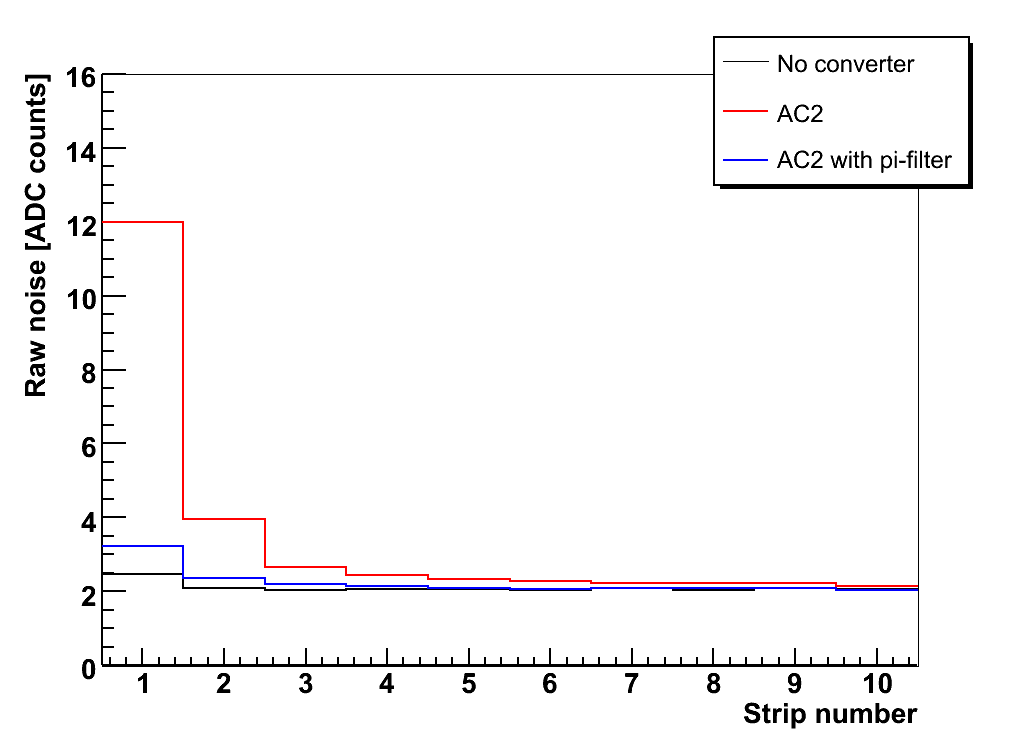 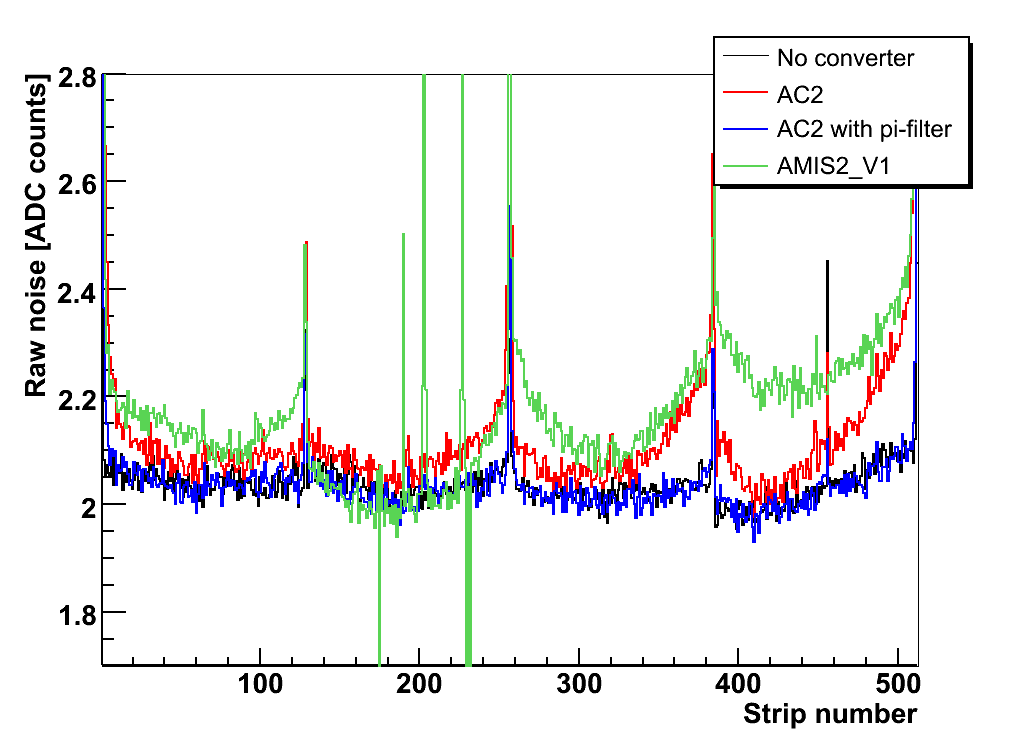 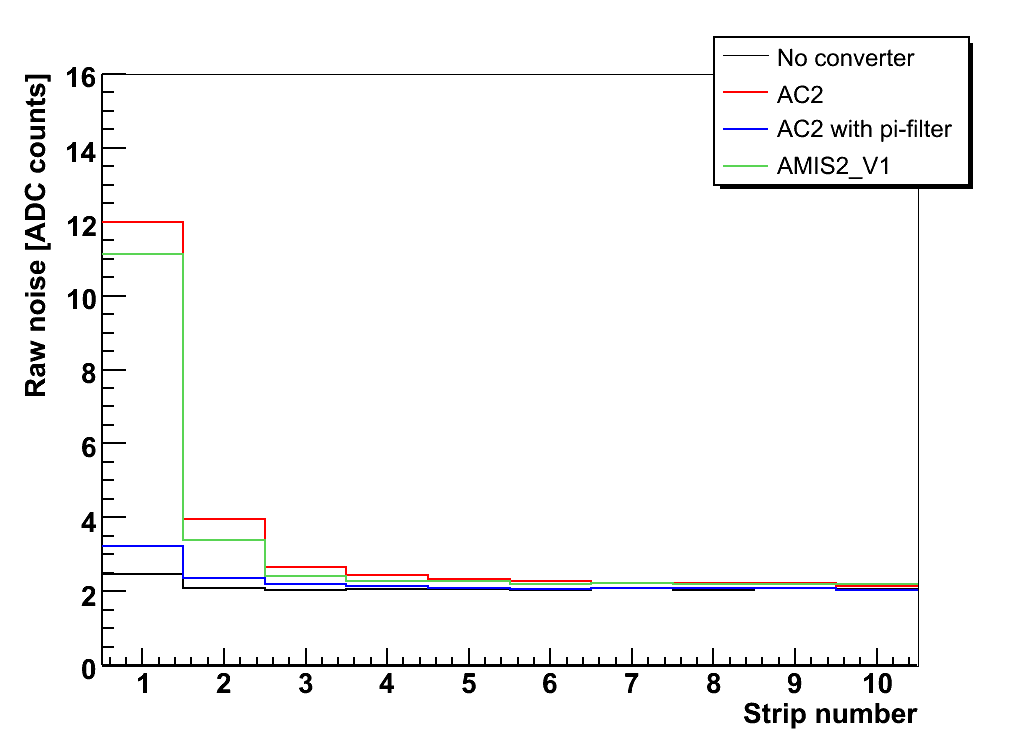 ---  Conventional powering
---  AC2
---  AC2 + pi-filter
---  Conventional powering
---  AC2
---  AC2 + pi-filter
---  Conventional powering
---  AC2
---  AC2 + pi-filter
---  AMIS2_V2 (sim. to PIX_V4)
---  Conventional powering
---  AC2
---  AC2 + pi-filter
---  AMIS2_V2 (sim. to PIX_V4)
Zoom onto edge channels
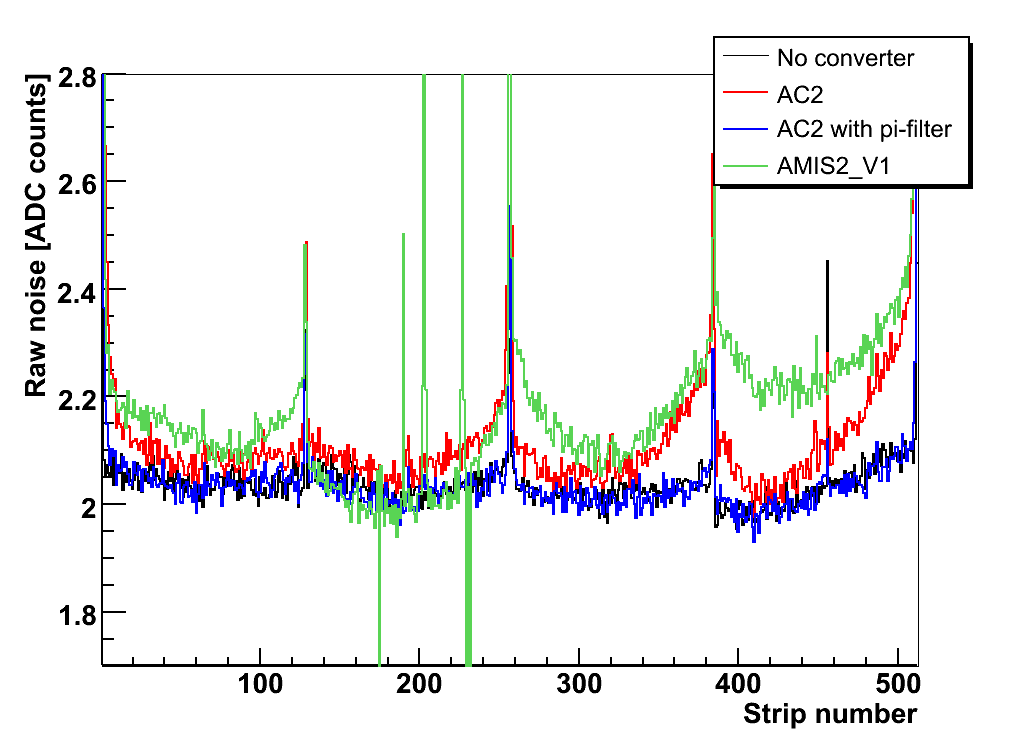 Katja Klein
DC-DC Converters for CMS Tracker Upgrade
11
Strip Tracker System Tests
Noise depends on inductor current ripple and decreases for
larger duty cycle D (lower input voltage)
 higher switching frequency fs    [depends also on module susceptibility]
 better filtering (additional pi-filter)
 larger inductance L
 larger distance (radiated emissions!)
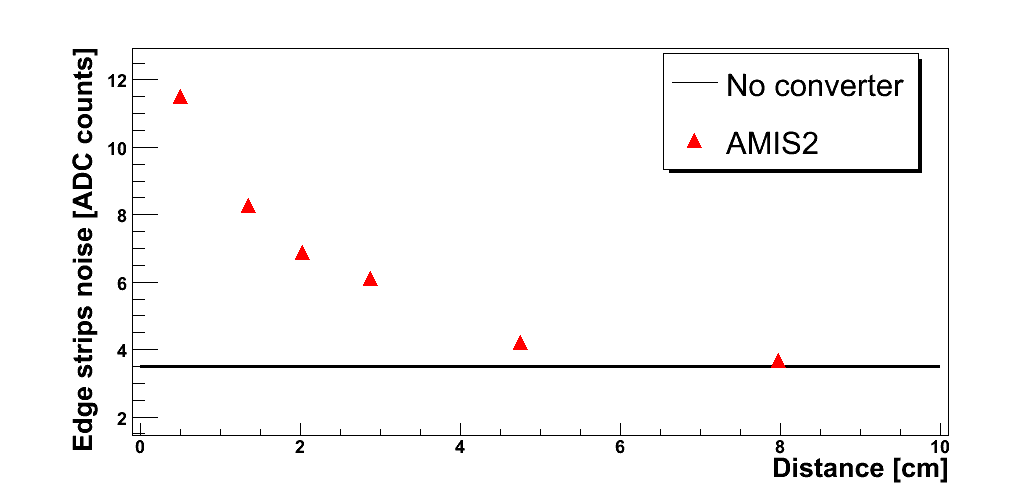 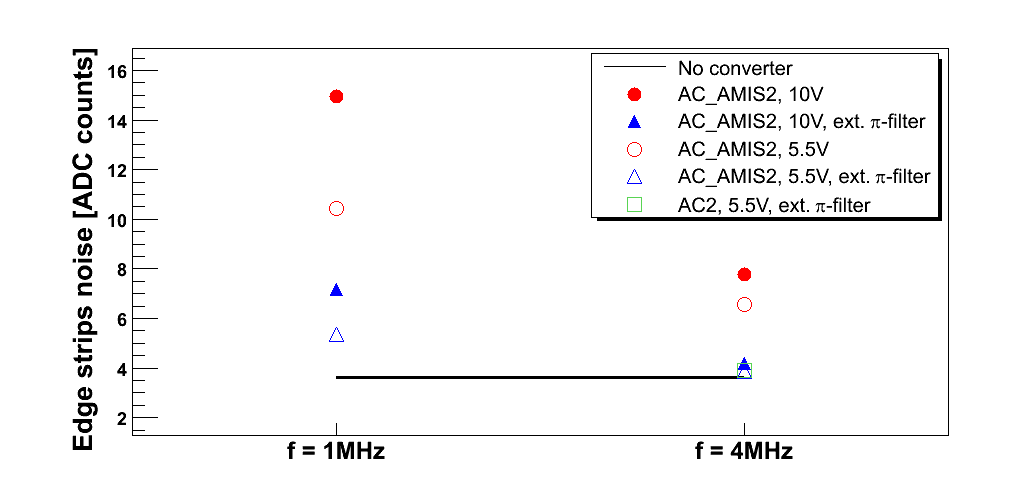 Vin
Add. 
pi-filter
fs
K. Klein et al., 2010 JINST 5 C07009
Katja Klein
DC-DC Converters for CMS Tracker Upgrade
12
Strip Tracker System Tests
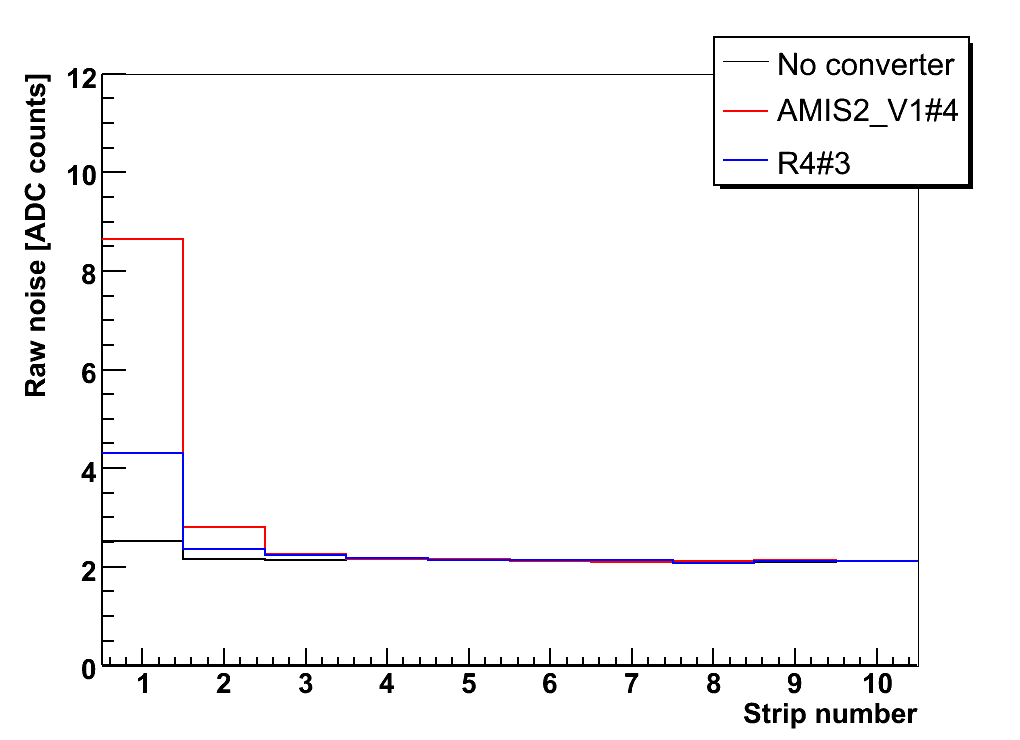 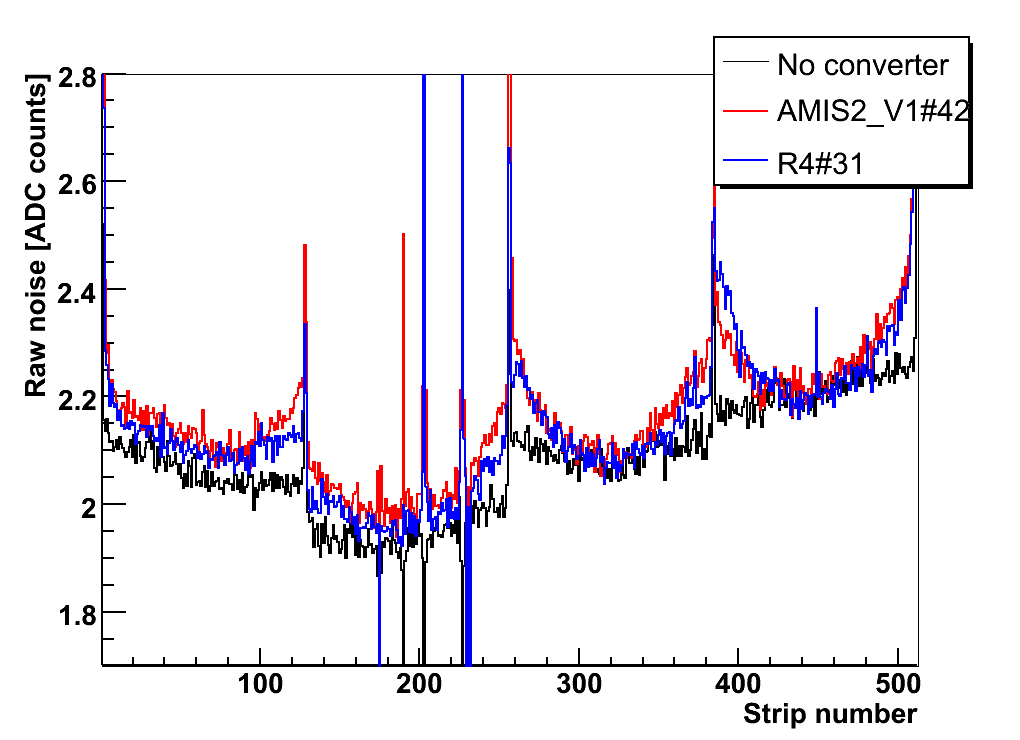 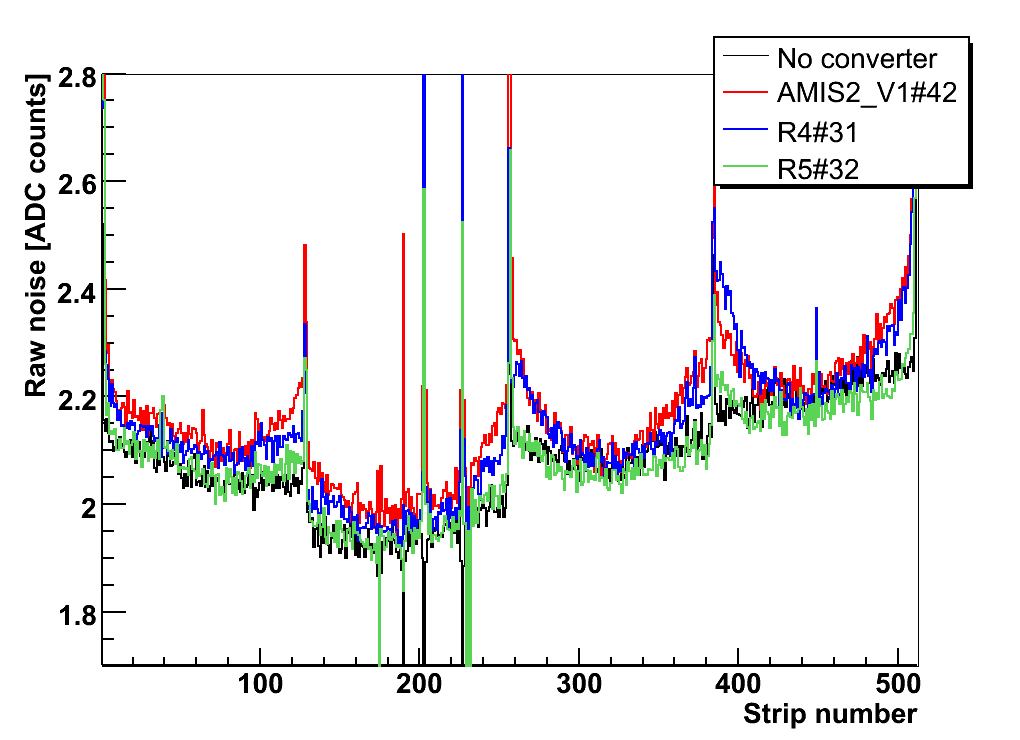 ---  Conventional powering
---  AMIS2_V1 (sim. to PIX_V4)
---  AMIS2_PIX_R4
---  Conventional powering
---  AMIS2_V1 (sim. to PIX_V4)
---  AMIS2_PIX_R4
---  AMIS2_PIX_R5
---  Conventional powering
---  AMIS2_V1 (sim. to PIX_V4)
---  AMIS2_PIX_R4
Less conductive noise with PIX_V4_R4
 Reduction of radiative pick-up when coil is soldered on backside of board (R5)
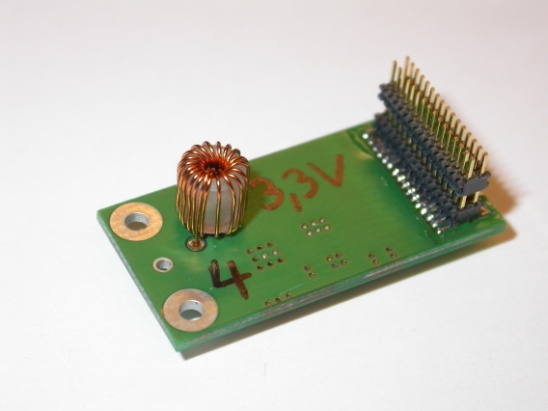 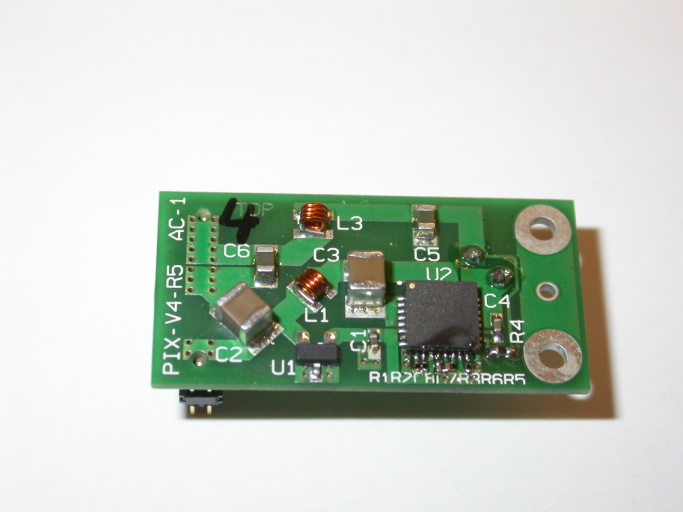 Katja Klein
DC-DC Converters for CMS Tracker Upgrade
13
Radiated Noise Emissions
Large fast changing currents through inductor  magn. near field can induce noise
 Field of air-core toroid has a multi-polar shape  module noise depends on angle
Emitted field is 
measured with a
pick-up probe and
spectrum analyzer
[height of 1. peak]
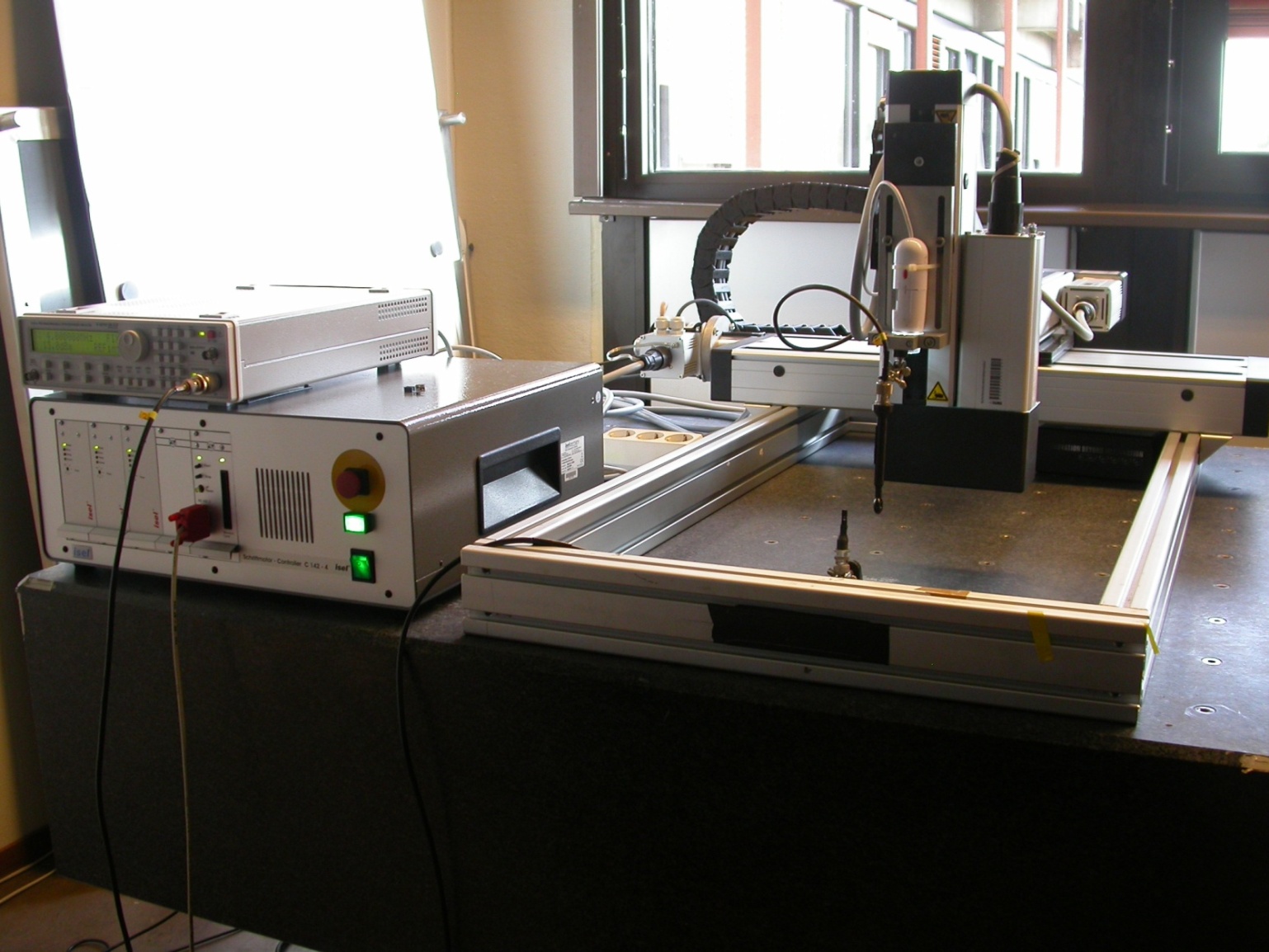 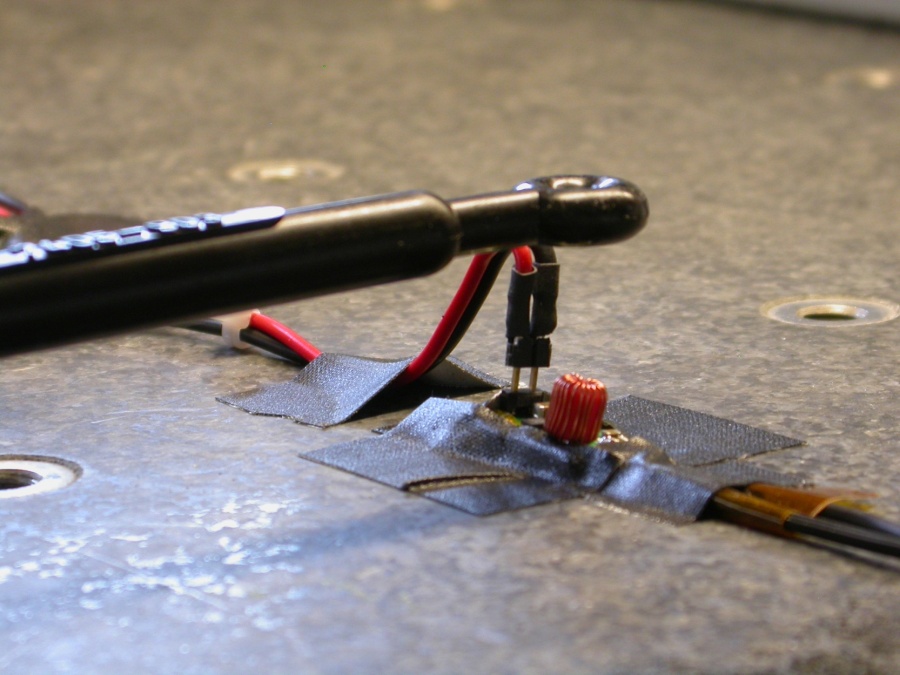 z
x
y
Scanning table
Measured components of magnetic field in x-y-plane, 1.5 mm above coil:
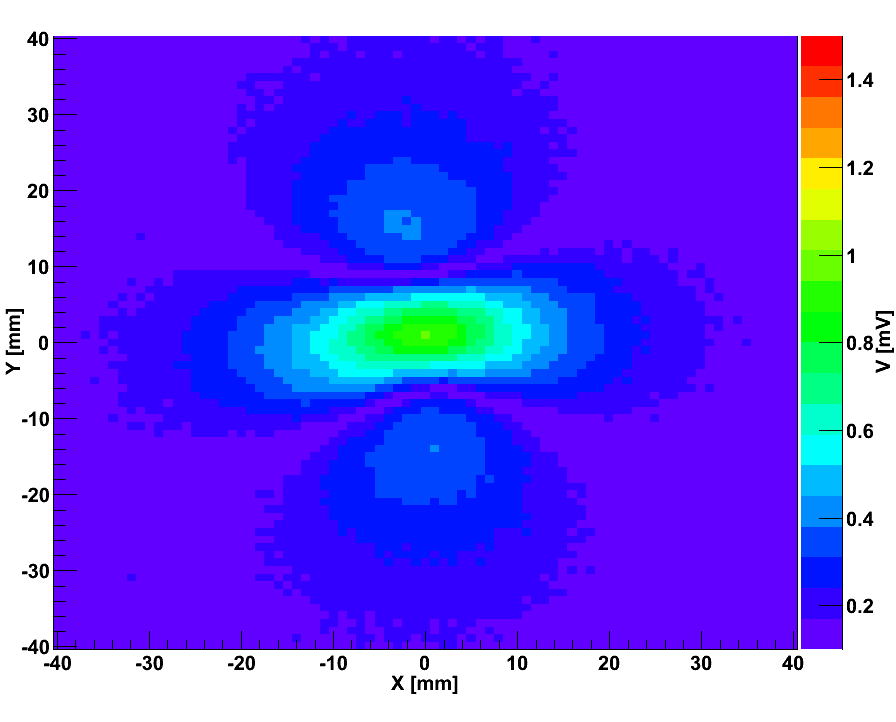 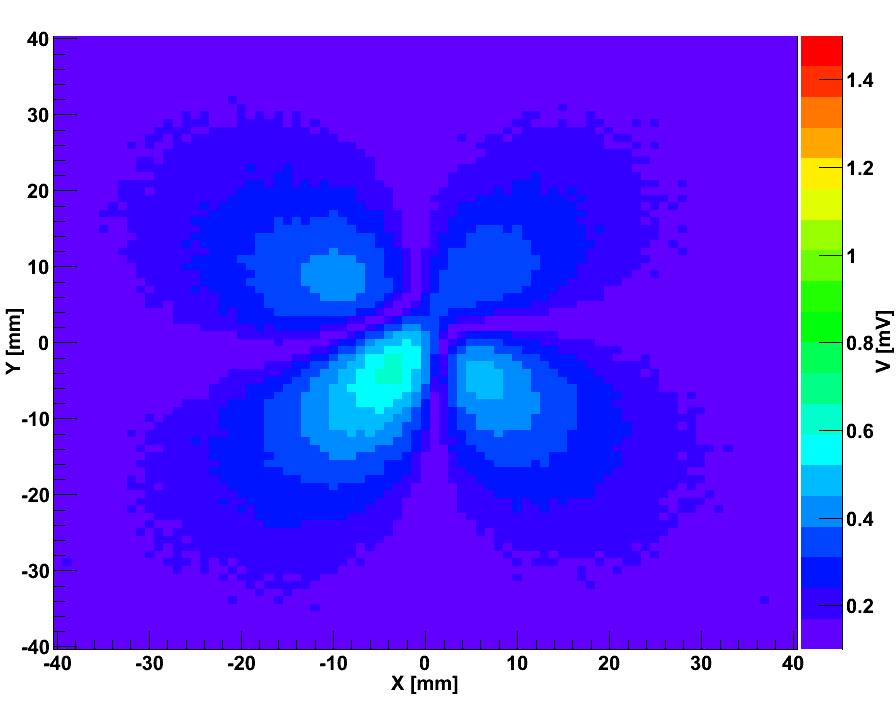 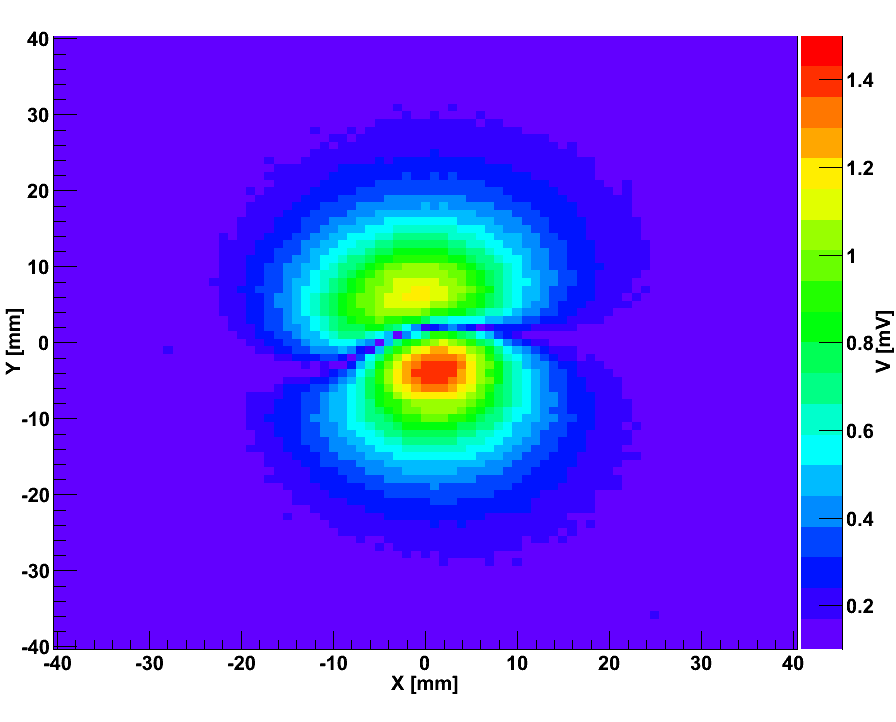 Bx
By
Bz
Bz
Katja Klein
DC-DC Converters for CMS Tracker Upgrade
14
Radiated Noise Emissions
Qualitatively confirmed by DC simulation in   COMSOL multiphysics
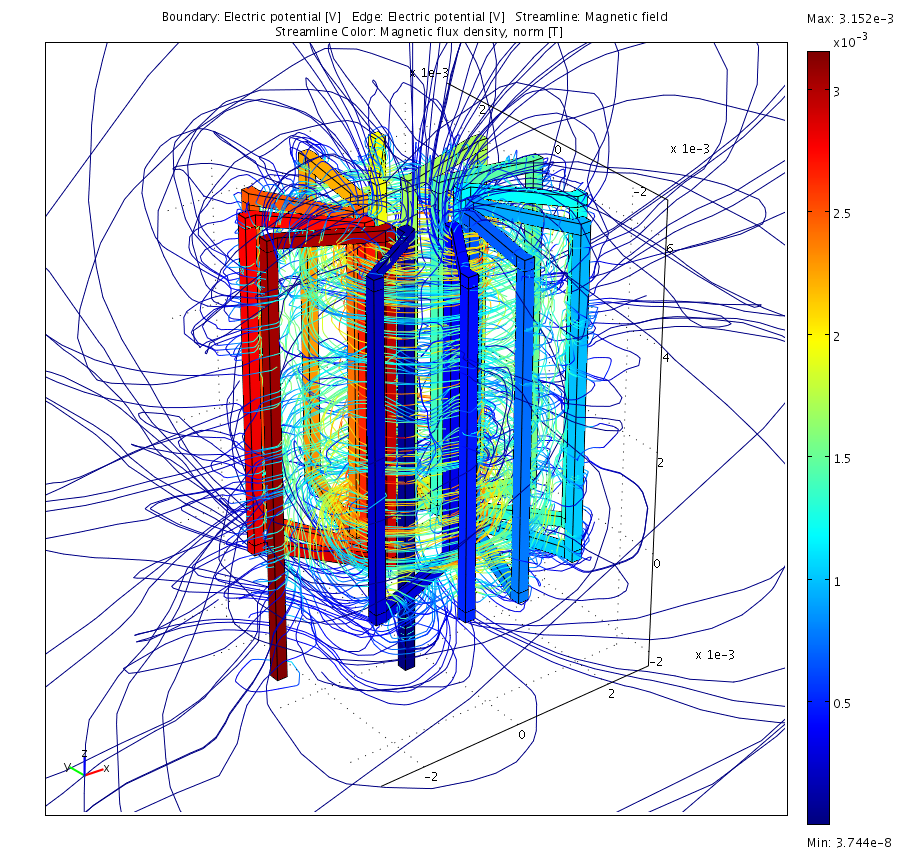 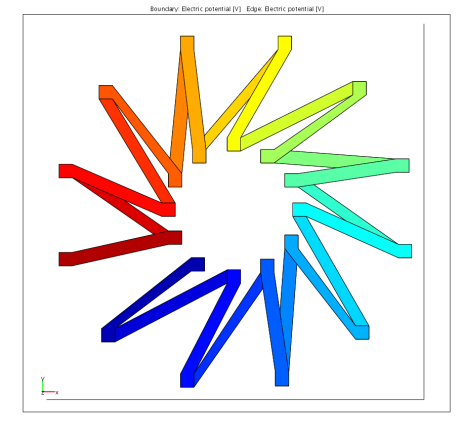 12 turns
 Ro = 2.5mm
 Ri = 1.1mm
 Lsim = 206nH
Simulated components of magnetic field in x-y-plane, 1.5 mm above coil:
BX [A/m]
BY [A/m]
BZ [A/m]
0.2
0.2
0.2
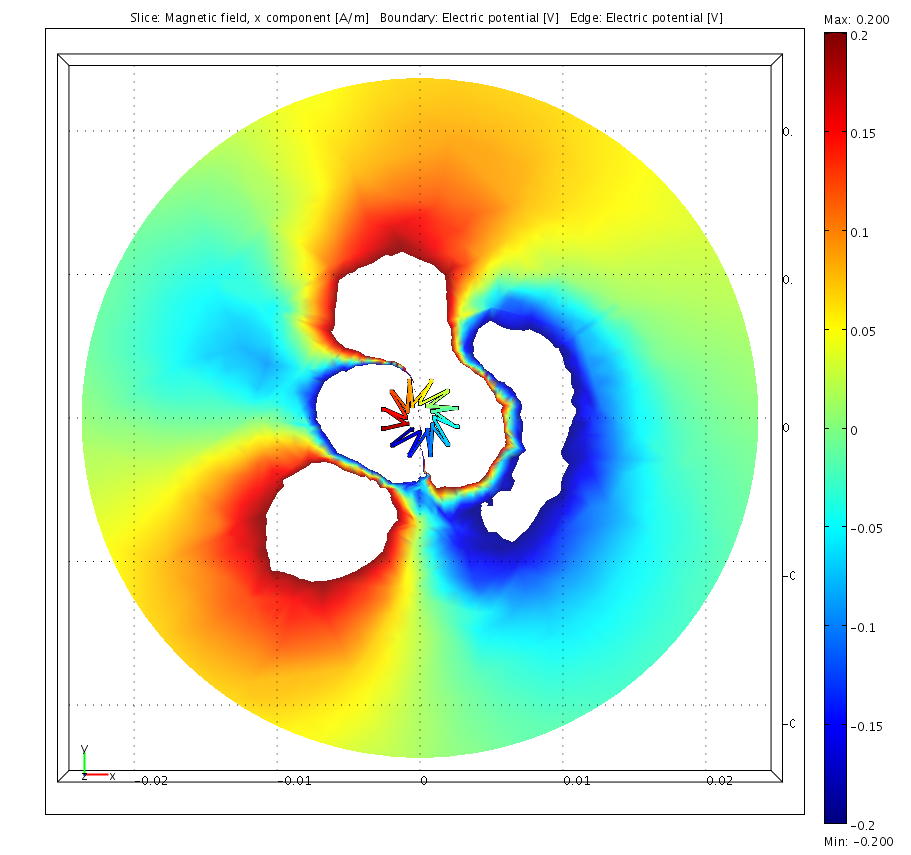 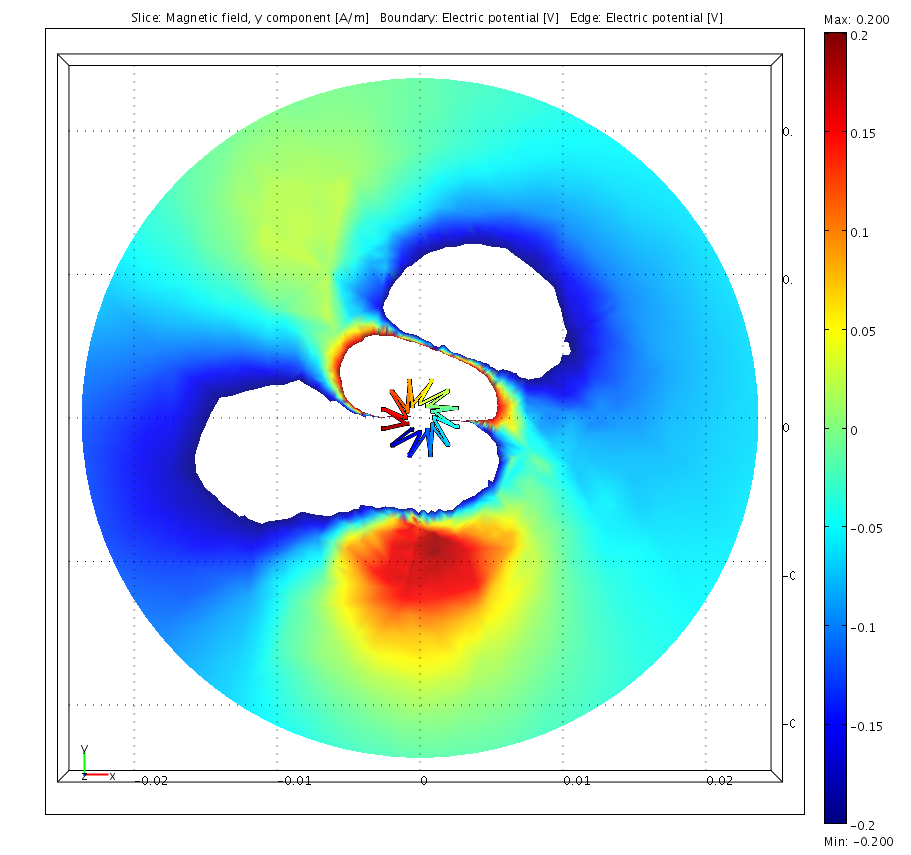 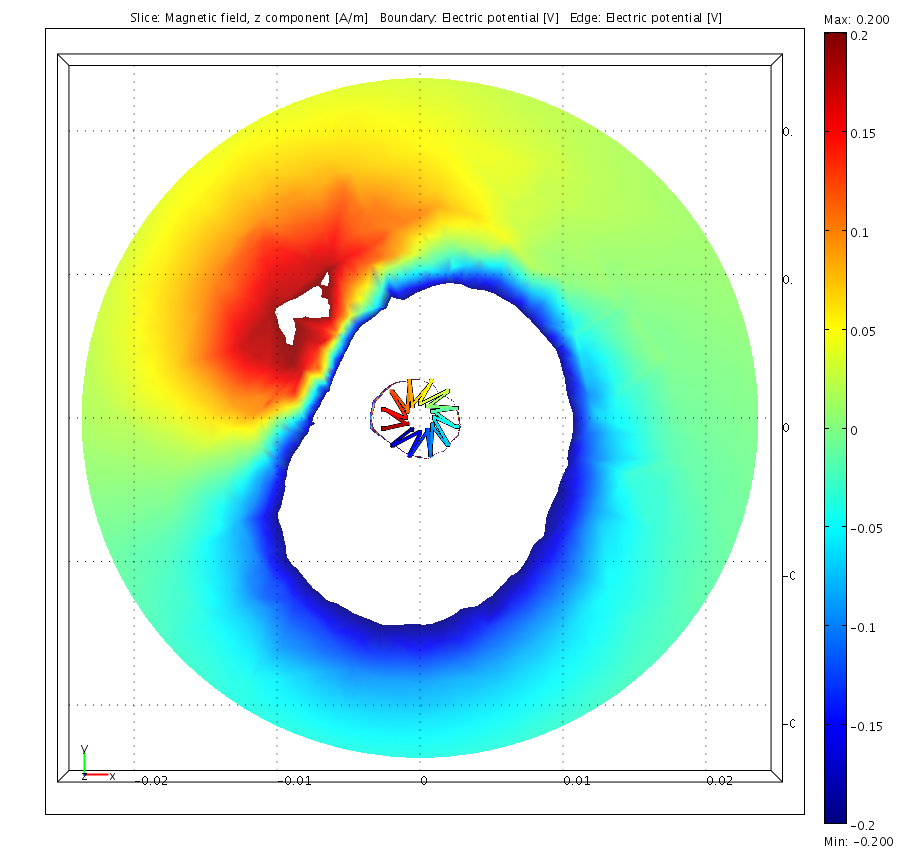 White regions: under- or overflow
-0.2
-0.2
-0.2
Effect has been understood to originate from “twisting” of windings
Katja Klein
DC-DC Converters for CMS Tracker Upgrade
15
Inductor Evolution
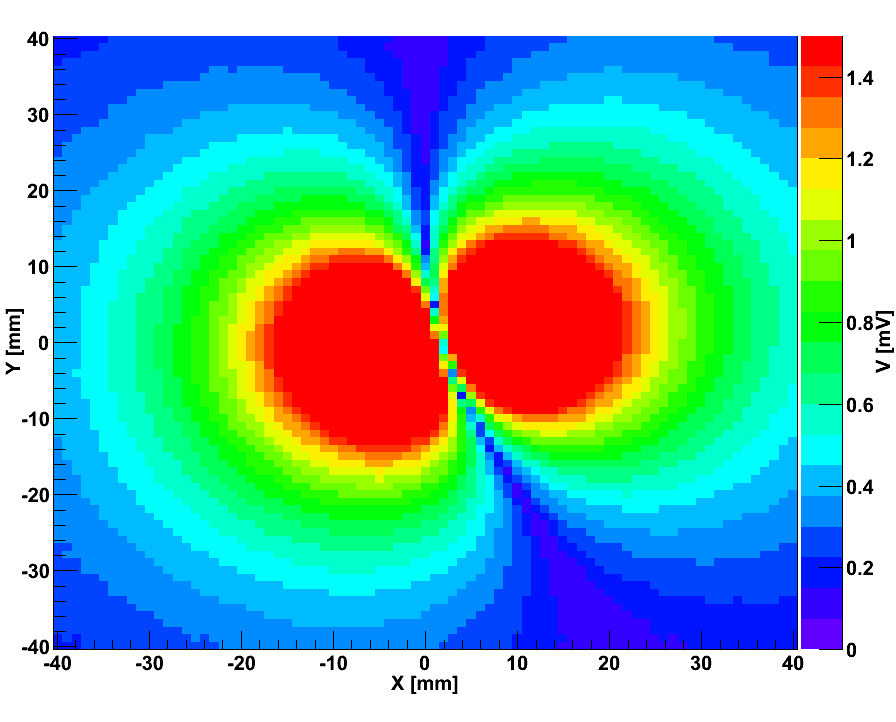 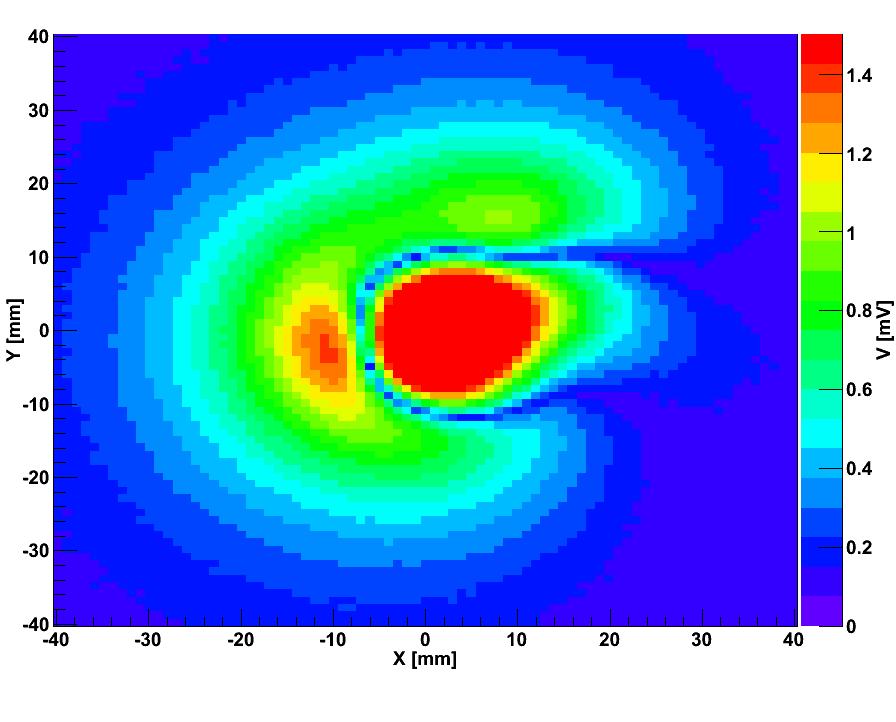 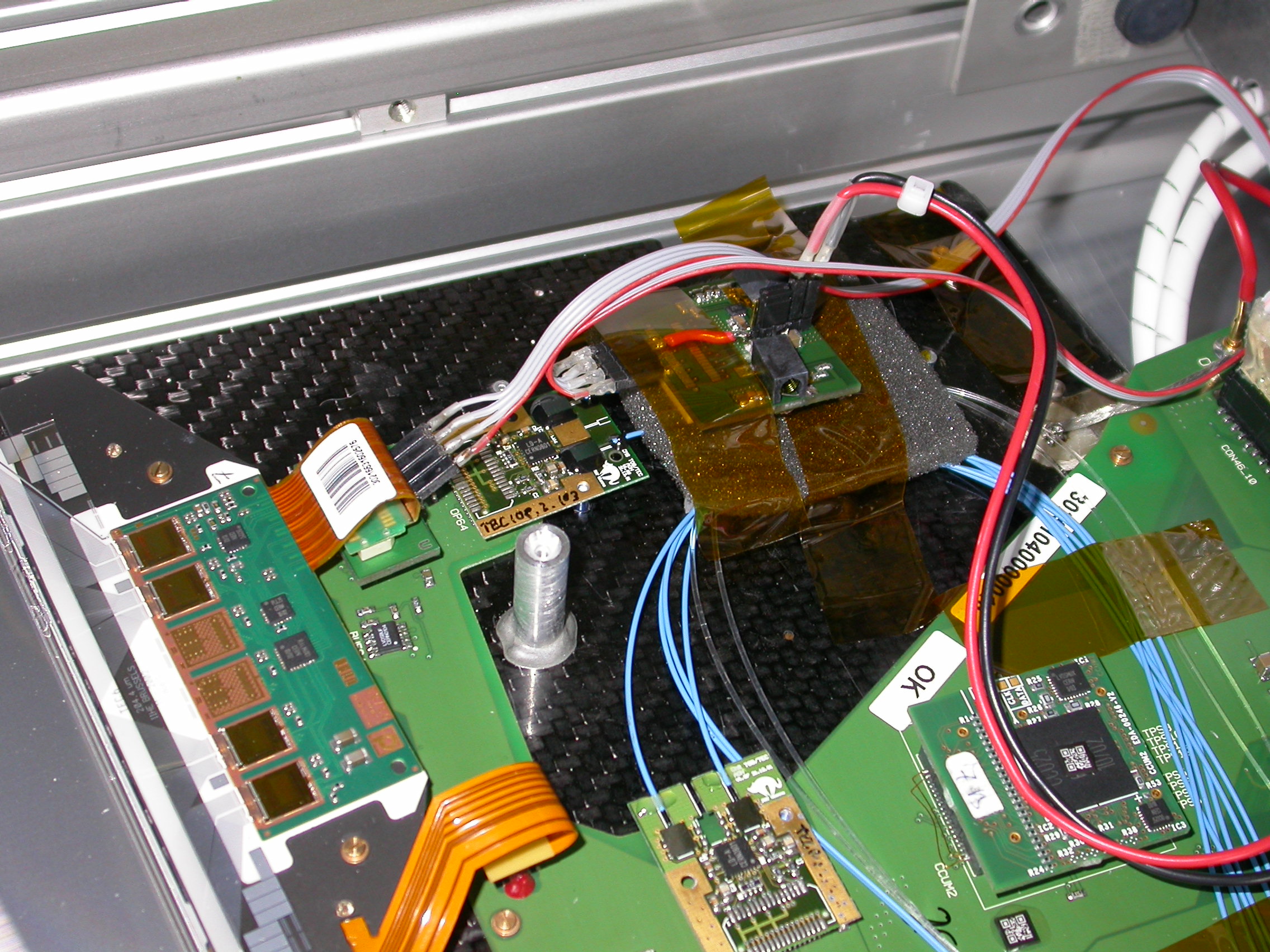 Solenoid
Large toroid
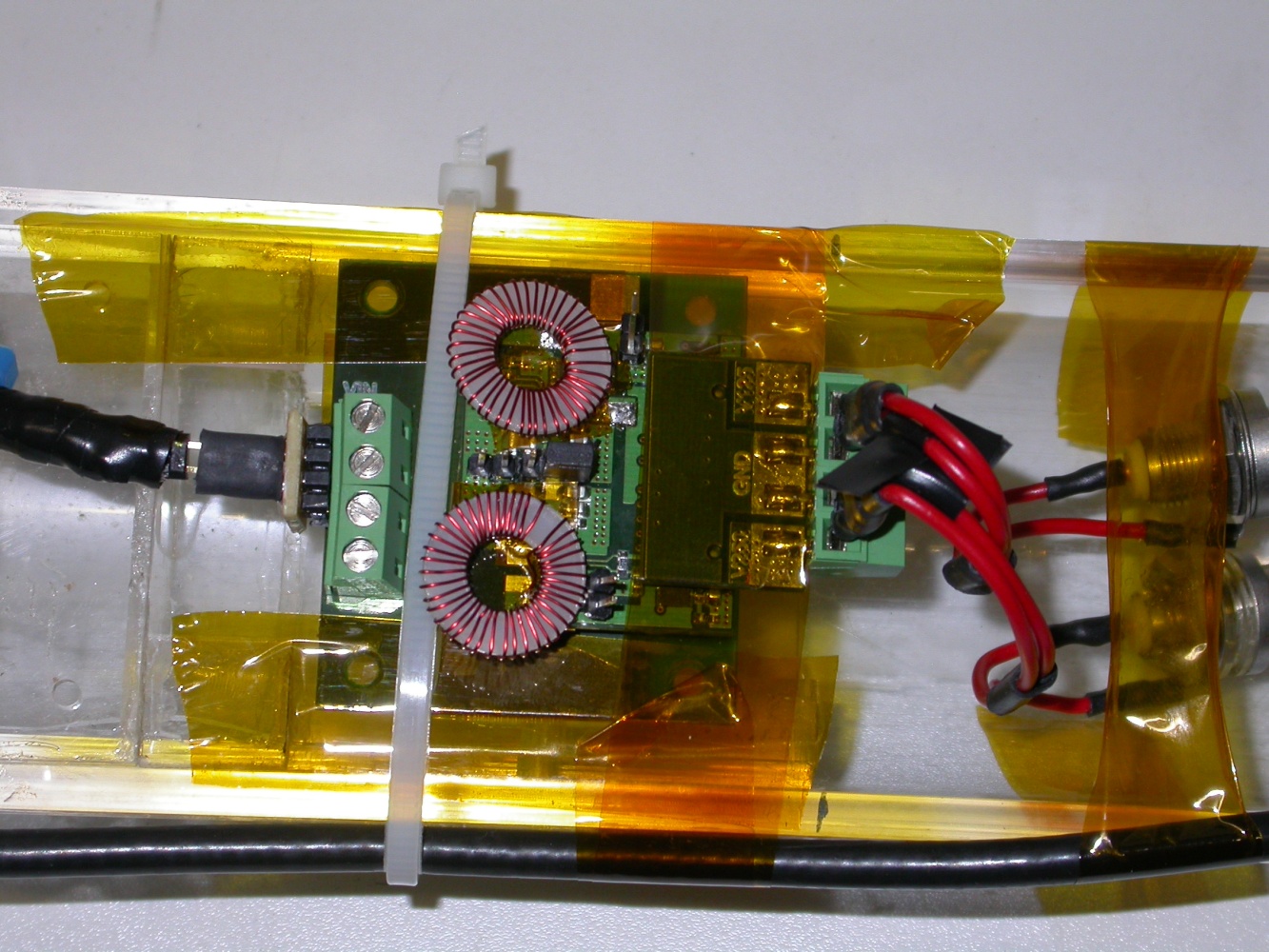 Nom.:
538nH, 
90m,
~ 500mg
618nH, 
104m,
783mg
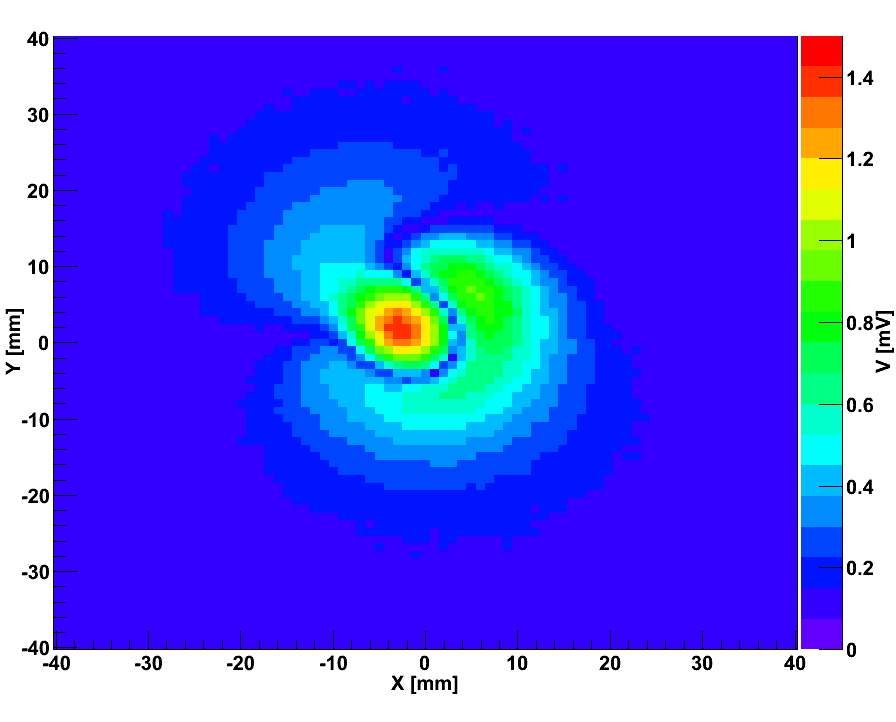 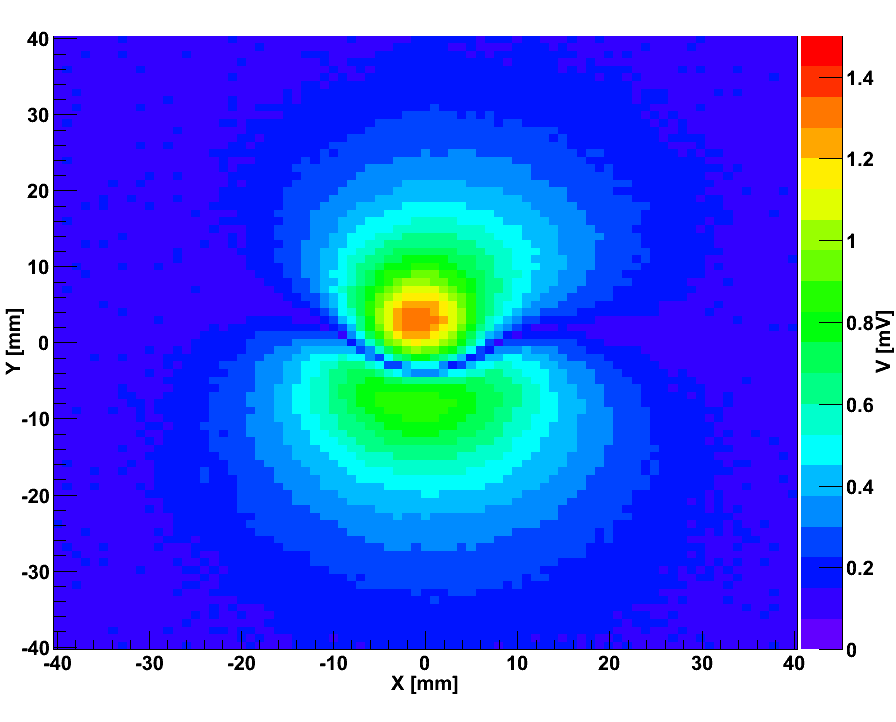 Optimized toroid
Mini toroid
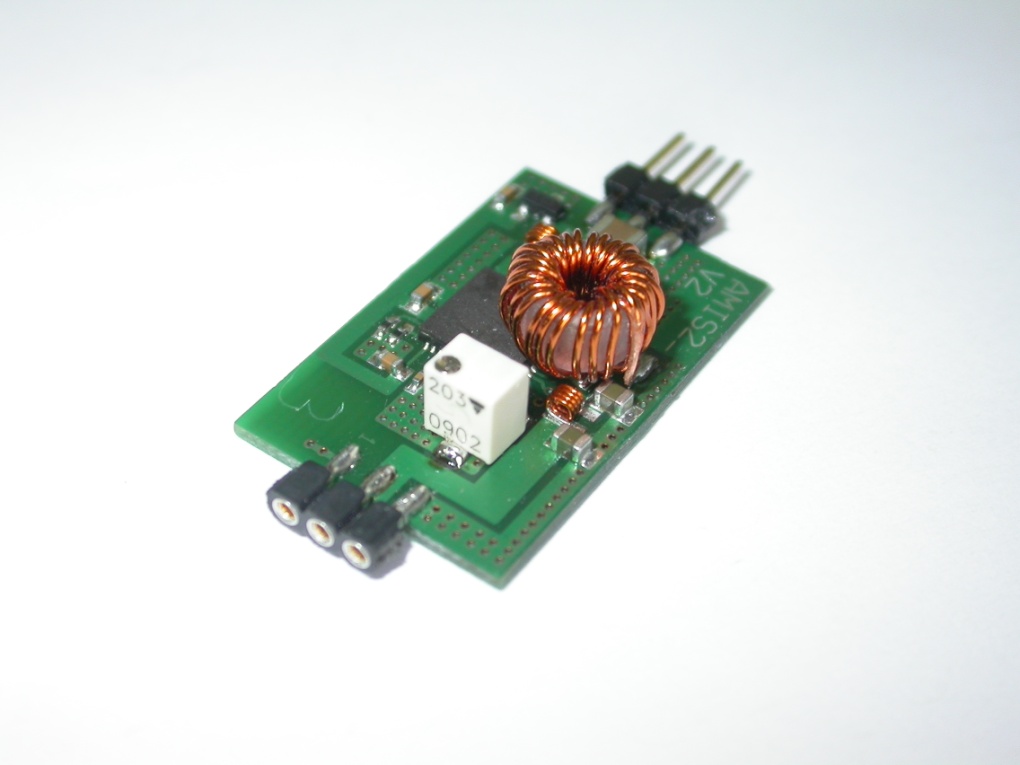 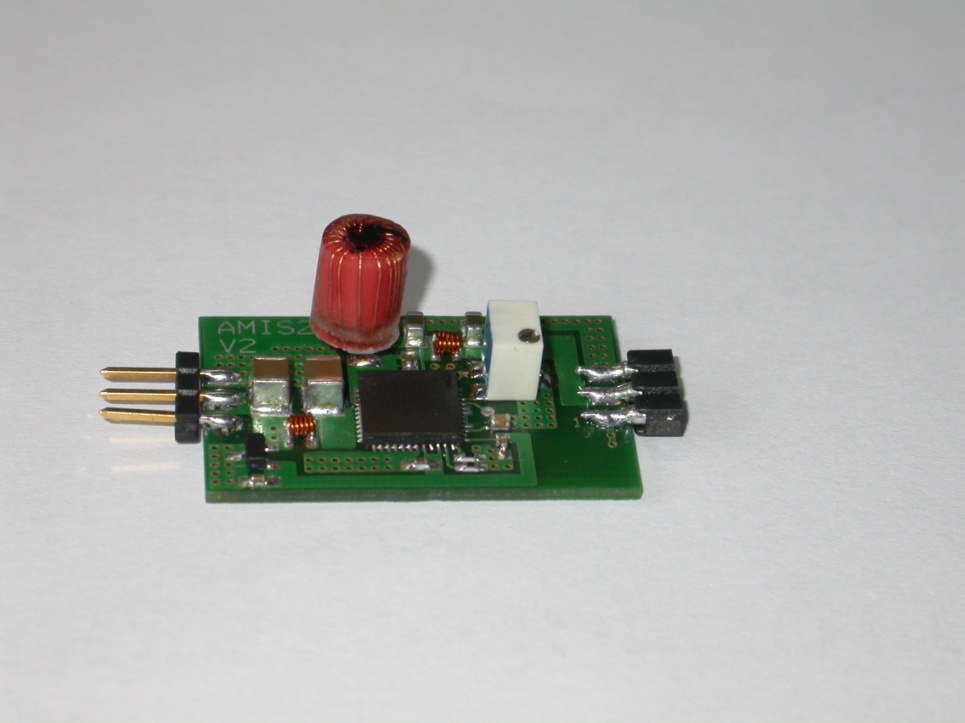 596nH, 
38m, 
660mg
460nH, 
80m, 
330mg
Katja Klein
DC-DC Converters for CMS Tracker Upgrade
16
Radiated Emissions and Strip Modules
Tiny inductor operated from sinus wave generator & swept across silicon strip module
 module noise measured as function of inductor position
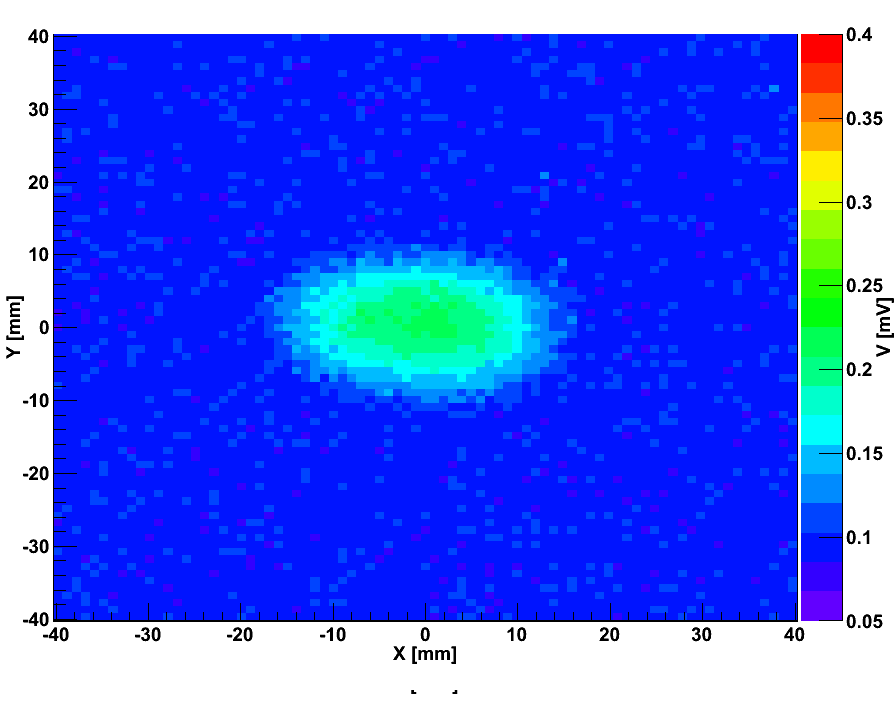 “point-like“ field
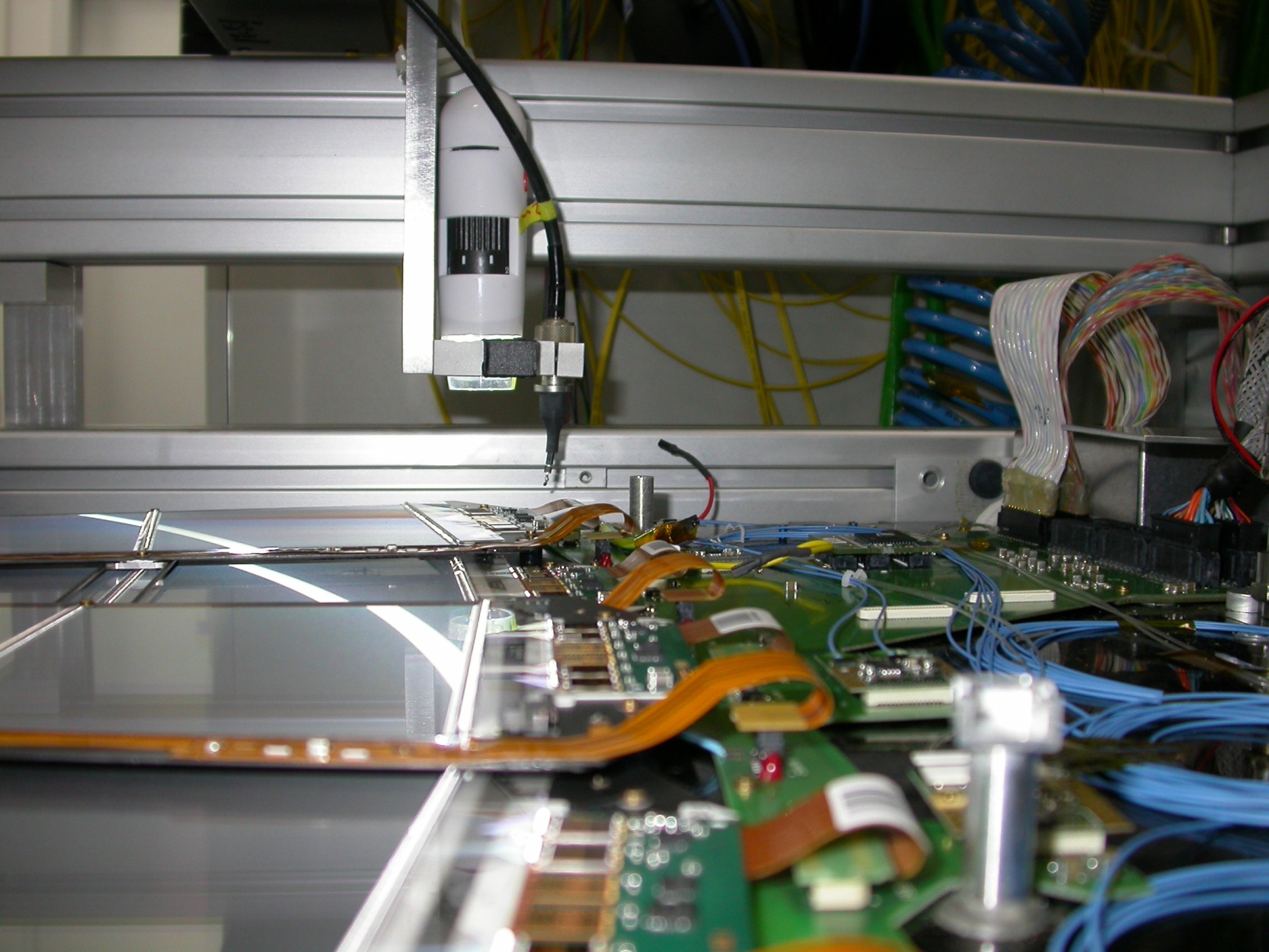 f = 1MHz
d = 10mm
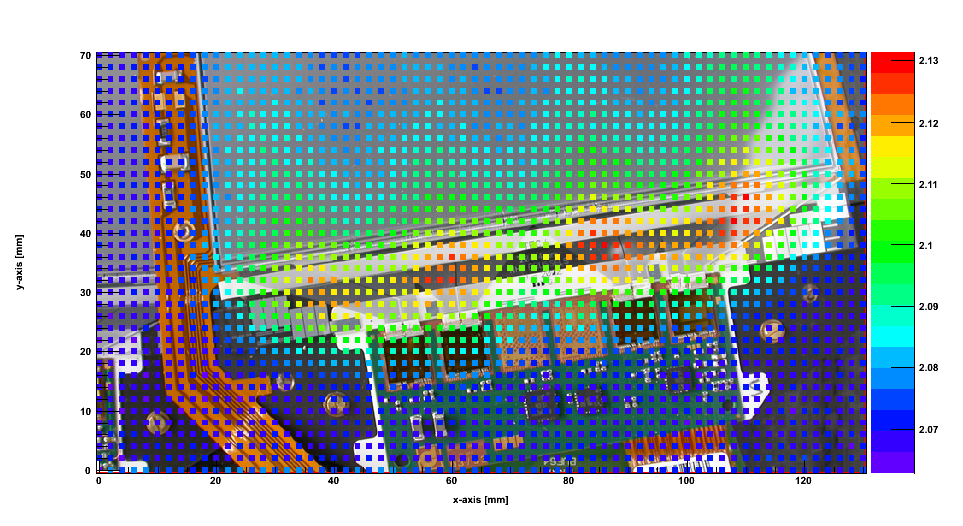 Bz couples into pitch   adapter region 
 Loop closed via cap.  coupling to backplane
 Explains shape of noise
Average module noise 
[ADC counts]
Katja Klein
DC-DC Converters for CMS Tracker Upgrade
17
Efficiency
PIX_V4_R3, Vout = 3.3V
PIX_V4_R3, Vout = 1.25V
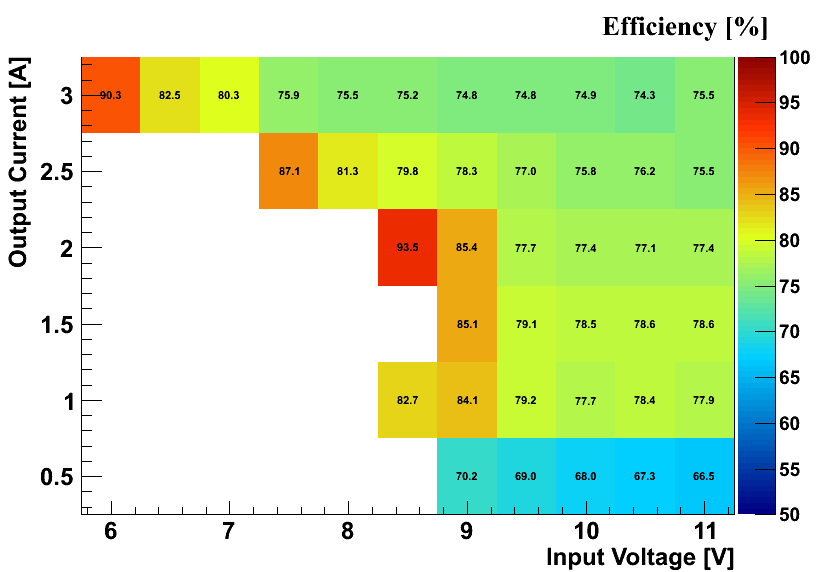 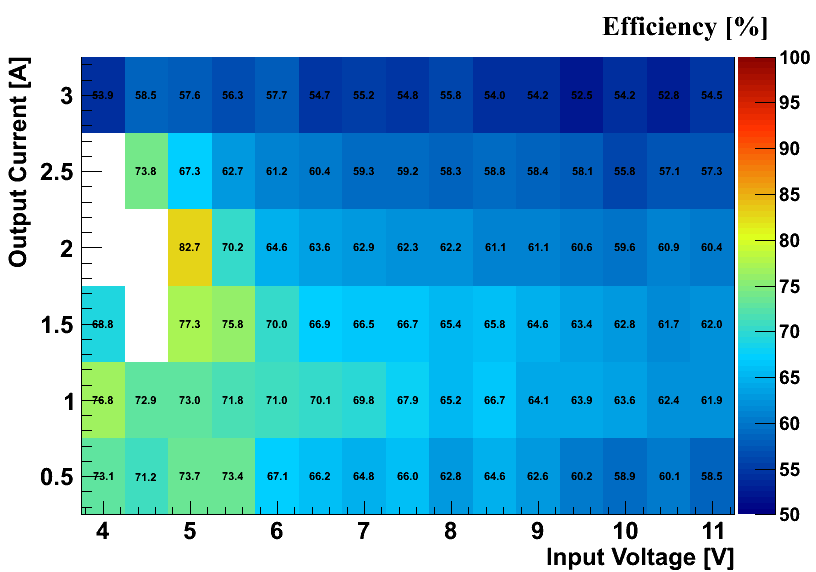 White regions: regulation not working properly, Vout too low
Phase 1 conditions: Vout = 3.3V, Iout = 3A, conversion ratio of 2-3   about 75% efficiency: not too bad
 Phase 2 conditions: Vout = 1.25V, Iout = 3A, conversion ratio of 8-10   about 55% efficiency: too low
Katja Klein
DC-DC Converters for CMS Tracker Upgrade
18
Efficiency
Resistive losses  ~ 1/fs; switching & driving losses ~ fs 
 Resistive losses from
 chip (Ron)
 wire bonds  flip chip packaging
 inductor  inductor with lower RDC
 Need to balance efficiency vs. mass, volume & EMC
AMIS2_V2
Vin=10V, Vout=1.2V, Iout=1A
Vin = 10V
Vout = 3.3V
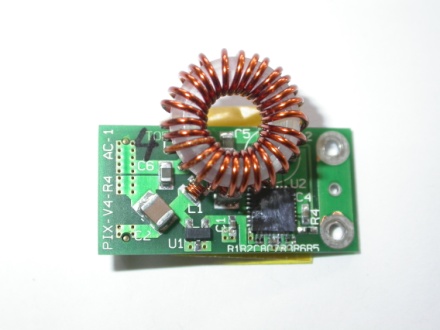 Katja Klein
DC-DC Converters for CMS Tracker Upgrade
19
Implementation into CMS Pixel System
One converters powers 2-4 pixel modules
 Conv. ratio 2-3; Vout = 2.3V & 3.5V; I < 3A
 Integration for pixel barrel onto support tube
2.2m
Pseudorapidity  ~ 4  material uncritical
 Large distance to modules  radiation uncritical
 Fast on-chip regulators  ripple uncritical (?)
 Space tight, but managable
 CO2 cooling 
 “Easy“ access during shutdowns
DC-DC 
converters
Analog 
Opto-Hybrids
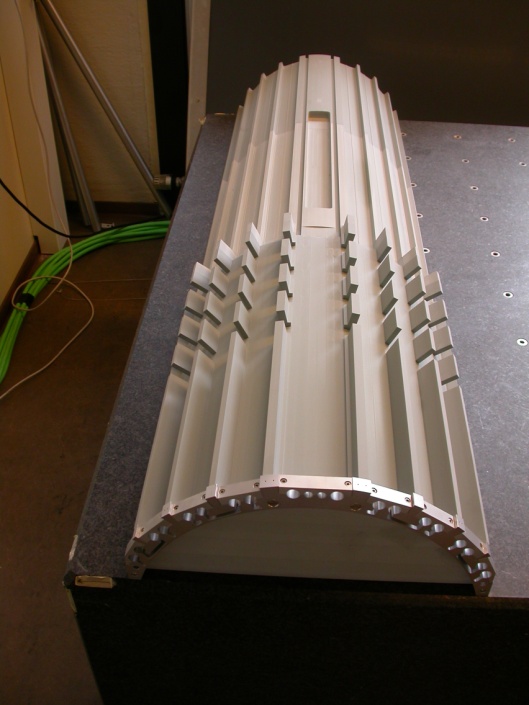 Connection
area
Pixel 
modules
Mock-up for 
integration studies
Katja Klein
DC-DC Converters for CMS Tracker Upgrade
20
Summary
Development, characterization & optimization of buck prototypes for   the CMS tracker upgrade, based on rad.-tolerant AMIS2 ASIC by CERN
 PCB design conceptually simple, but low-noise, low-mass design is subtle
 Conductive & radiative noise coupling studied with CMS strip modules
 Efficiency acceptable for Phase 1 and further improvements possible 

 Effort has shifted towards application for the CMS pixel upgrade (2016)
 Technical proposal, cost estimate, production planning
 Next ASIC prototype by CERN
 System aspects, integration and cooling of converters
Katja Klein
DC-DC Converters for CMS Tracker Upgrade
21
Back-up Slides
Katja Klein
DC-DC Converters for CMS Tracker Upgrade
22
Common Mode Noise at Output
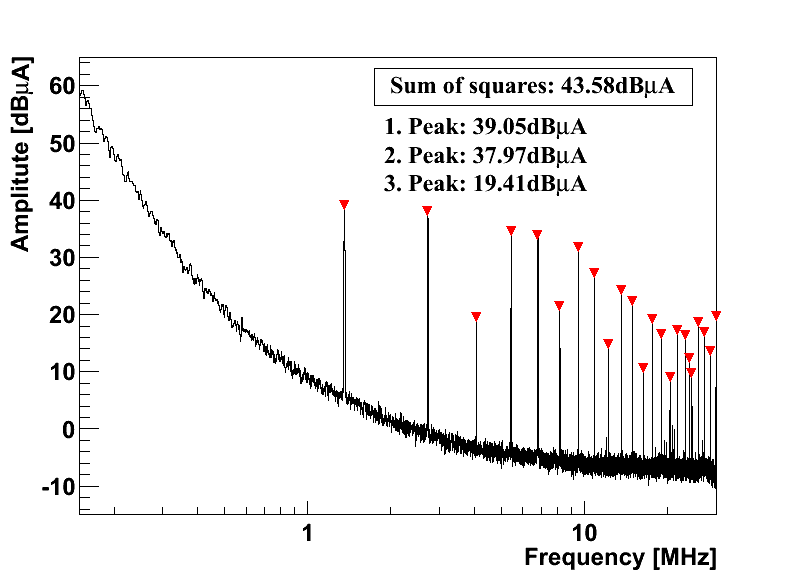 Vin = 10V
Vout = 3.3V
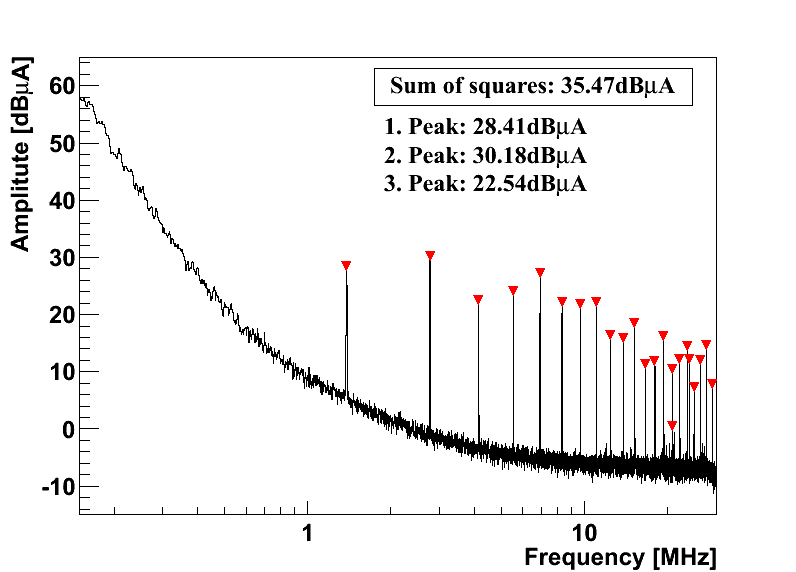 PIX_V4
PIX_V4_long
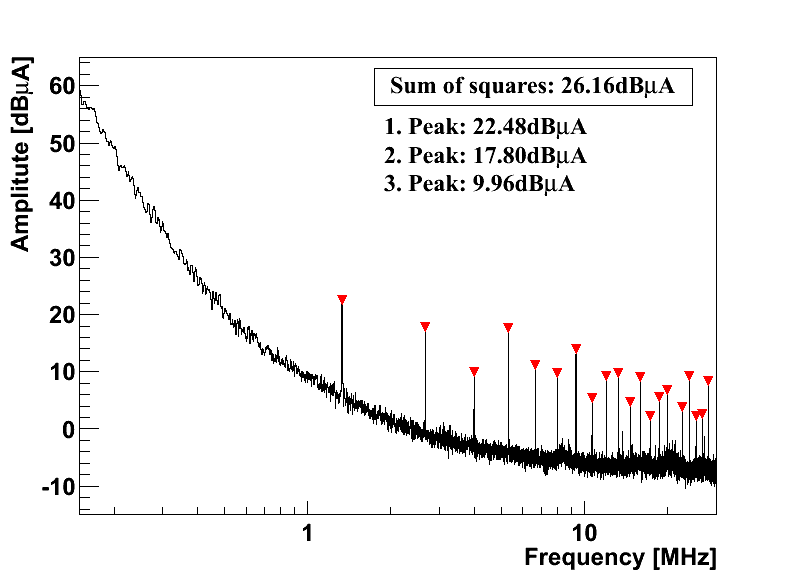 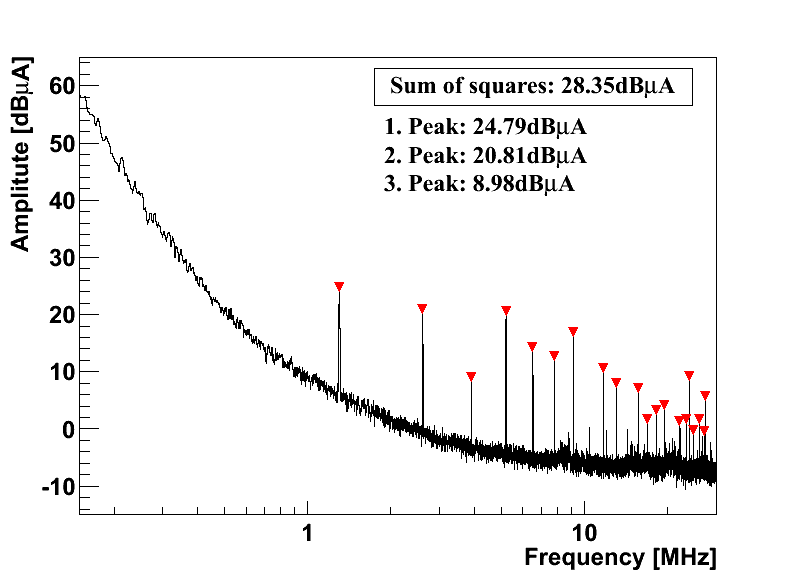 PIX_V4_R3
PIX_V4_R4
Katja Klein
DC-DC Converters for CMS Tracker Upgrade
23
The APV25
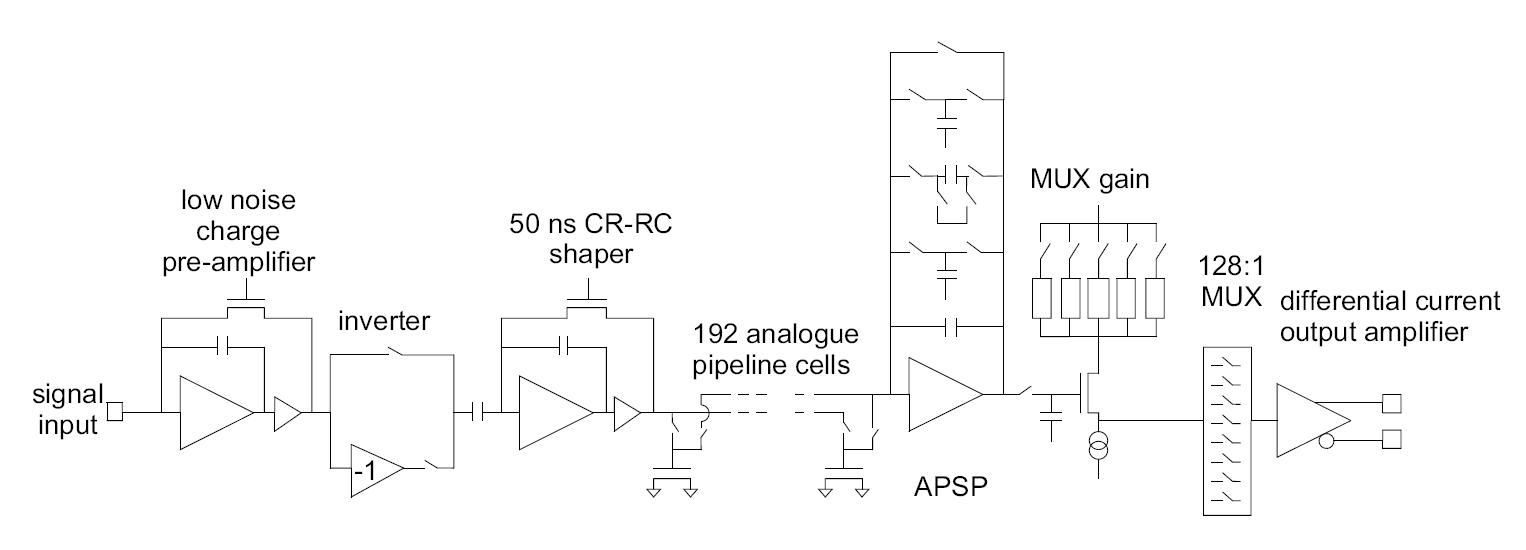 f = 1/(250nsec)    = 3.2MHz
Katja Klein
DC-DC Converters for CMS Tracker Upgrade
24
On-Chip Common Mode Subtraction
128 APV inverter stages powered from 2.5V via common resistor (historical reasons)    mean common mode (CM) of all 128 channels is effectively subtracted on-chip 
 Works fine for regular channels which see mean CM
 CM appears on open channels which see less CM than regular channels
 CM imperfectly subtracted for channels with increased noise, i.e. edge channels
pre-amplifier
inverter
V250
R (external)
V250
V125
vCM
strip
vIN+vCM
vOUT = -vIN
VSS
Node is common to all 128 inverters in chip
Katja Klein
DC-DC Converters for CMS Tracker Upgrade
25
Module Edge Strips
APV25 pre-amplifier
V250
V125
strip
bias ring
VSS=GND
[Mark Raymond]
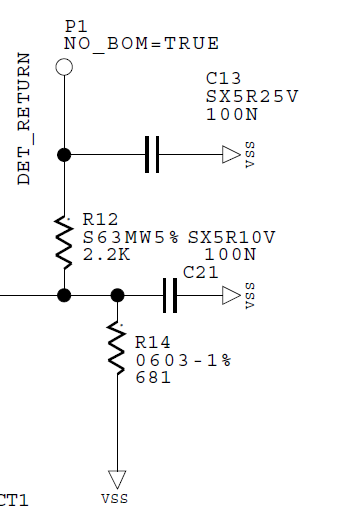 Edge strips are capacitively coupled to bias ring
 Bias ring is AC coupled to ground
 Pre-amplifier is referenced to 1.25V
 If V125 is noisy, pre-amp reference voltage   fluctuates against input
 This leads to increased noise on edge channels
[Hybrid]
Katja Klein
DC-DC Converters for CMS Tracker Upgrade
26
Radiated Noise Emissions
BX [A/m]
BY [A/m]
BZ [A/m]
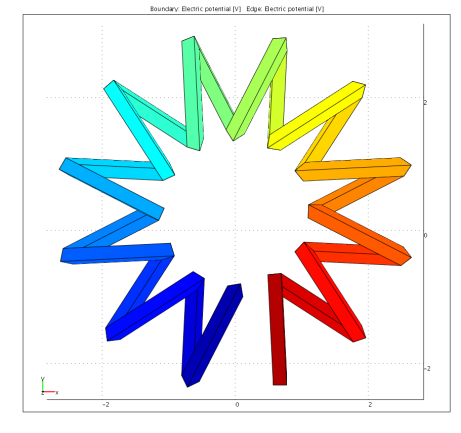 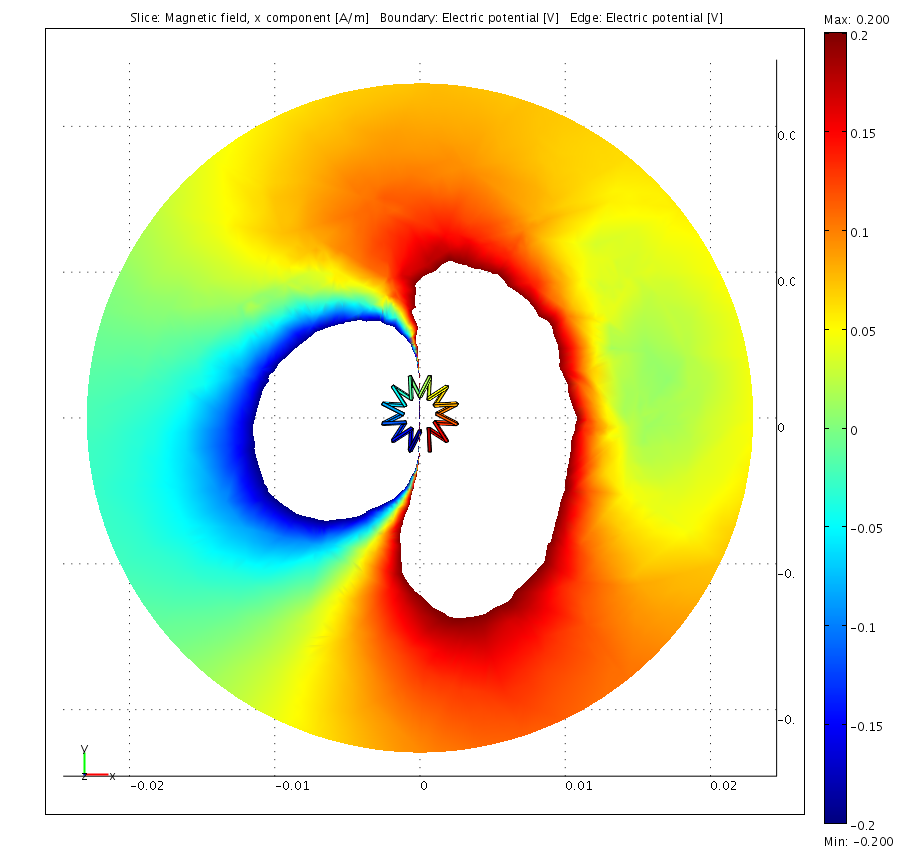 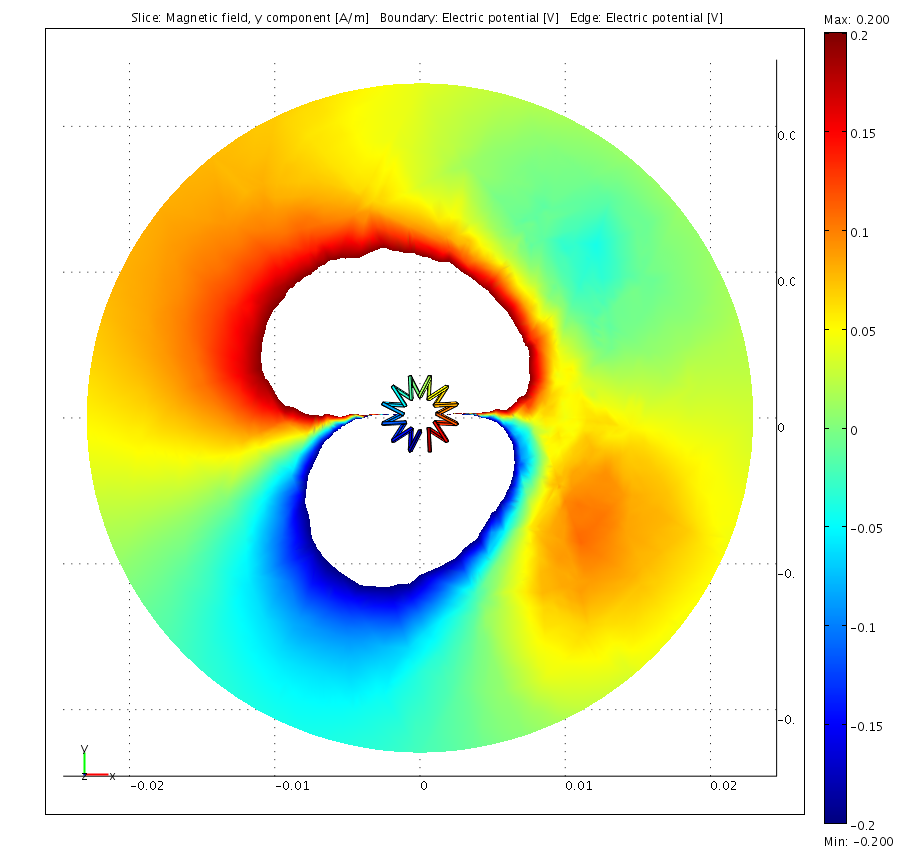 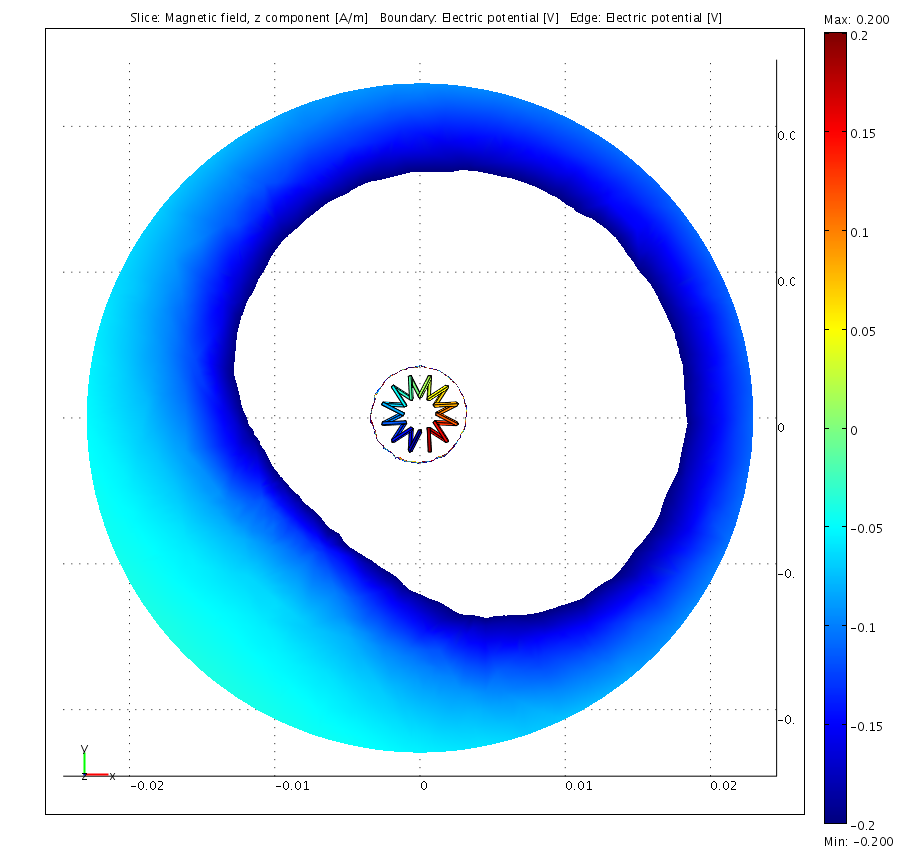 Perfect
windings
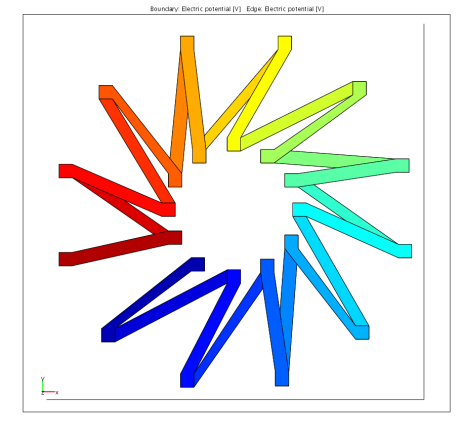 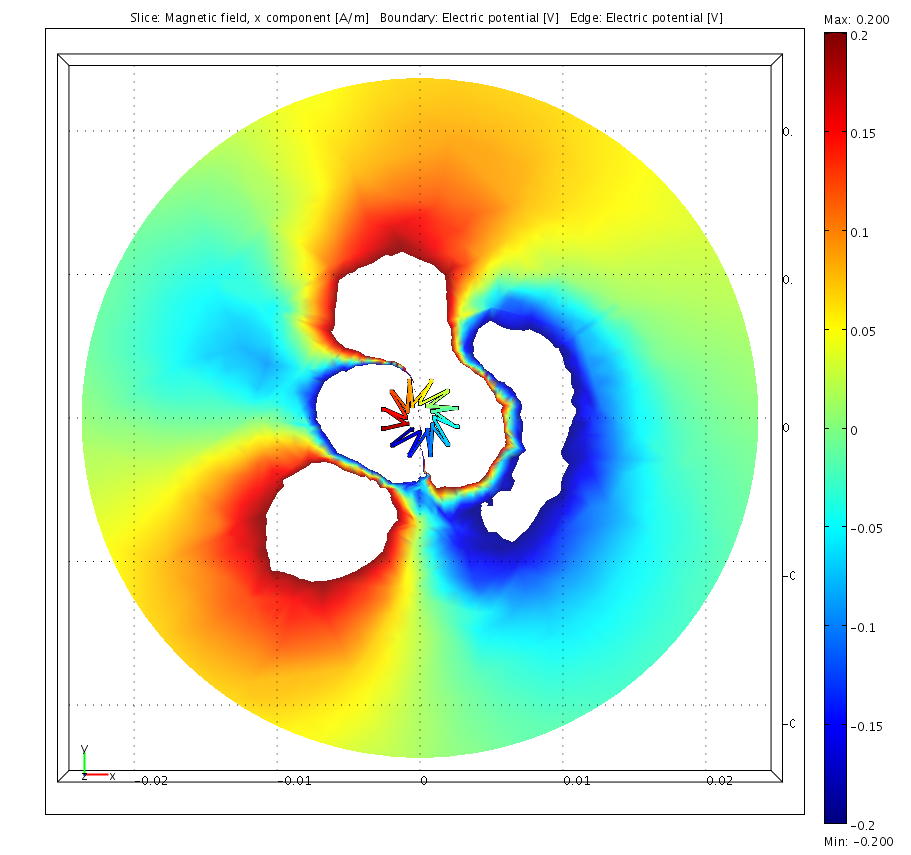 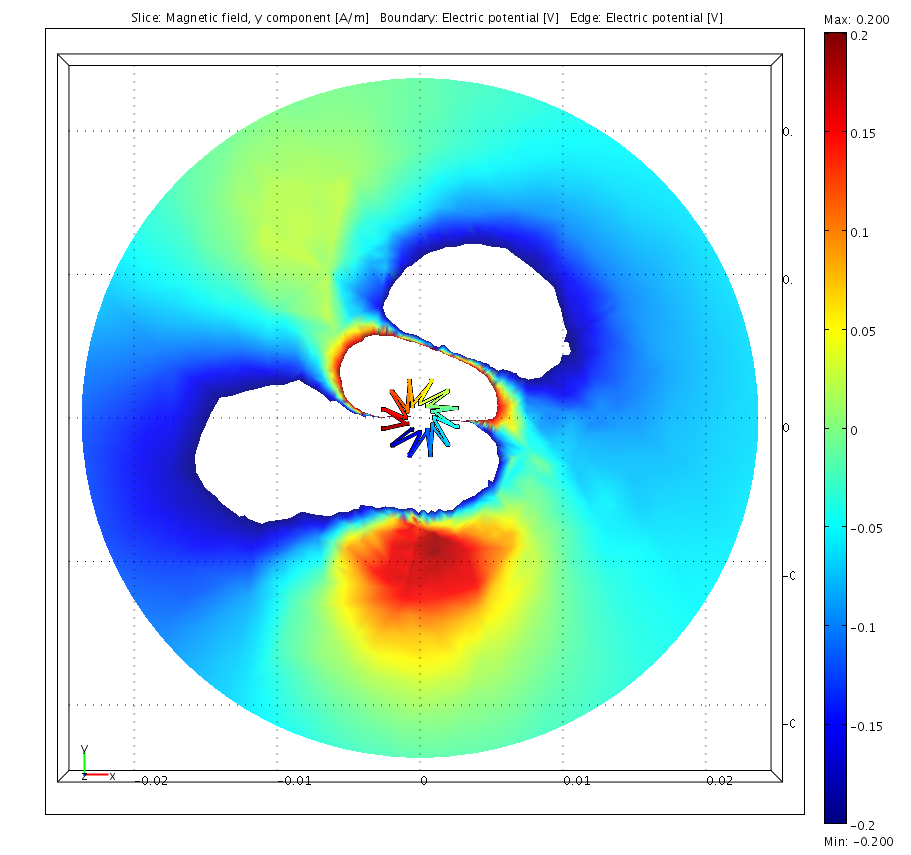 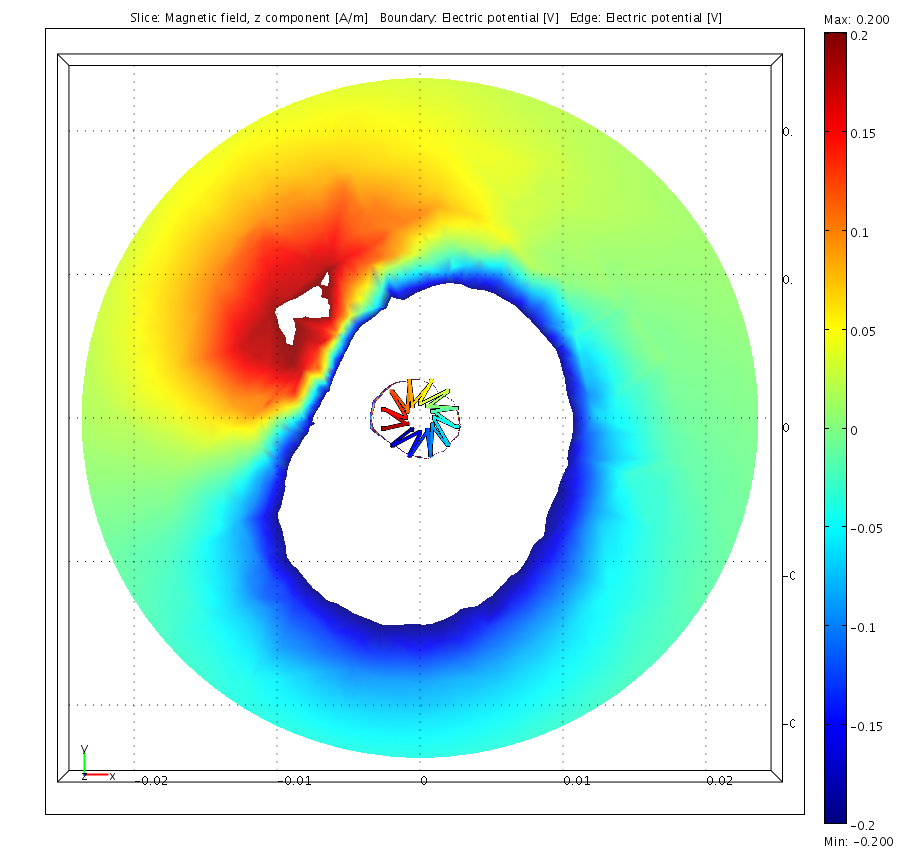 Realistic
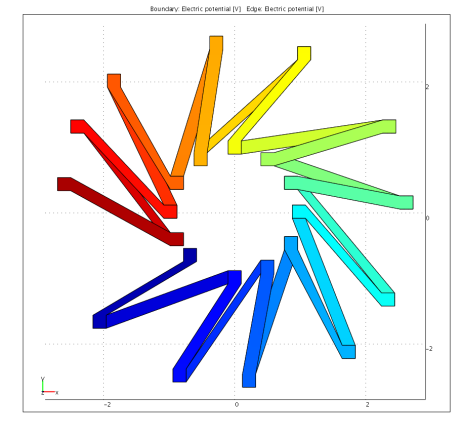 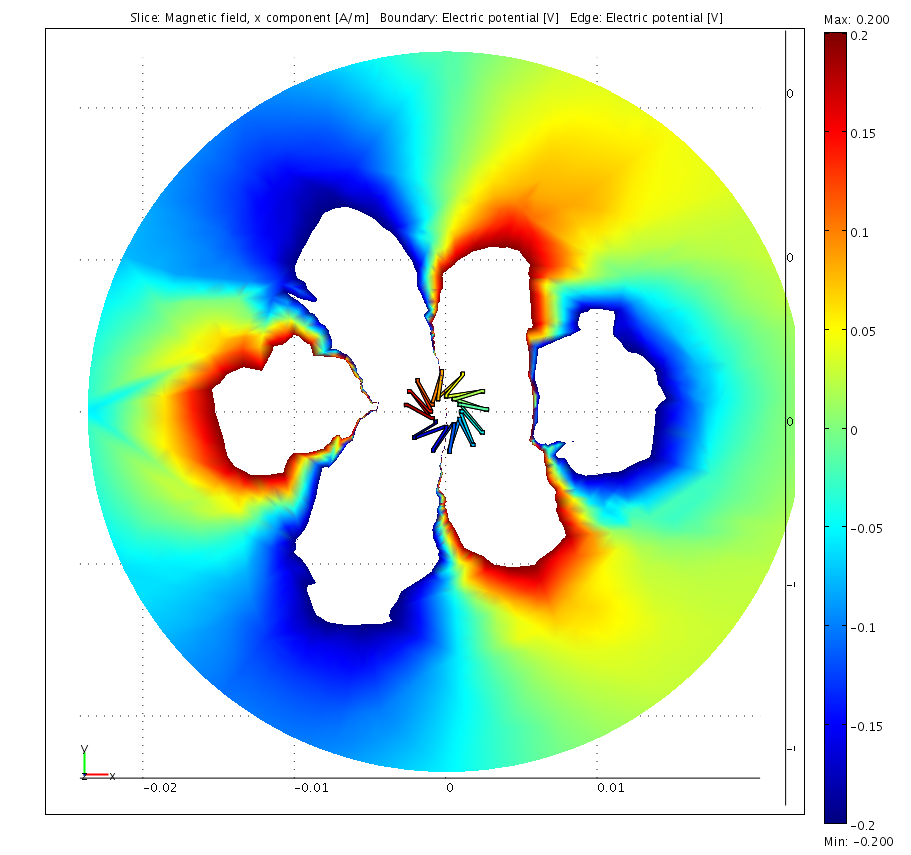 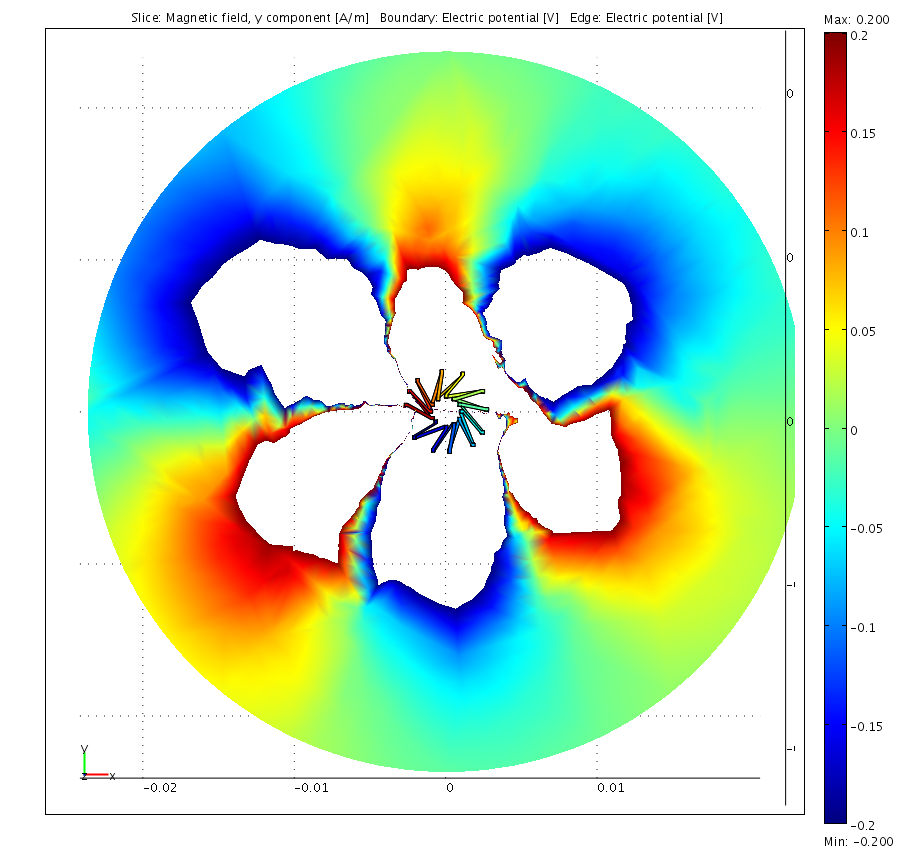 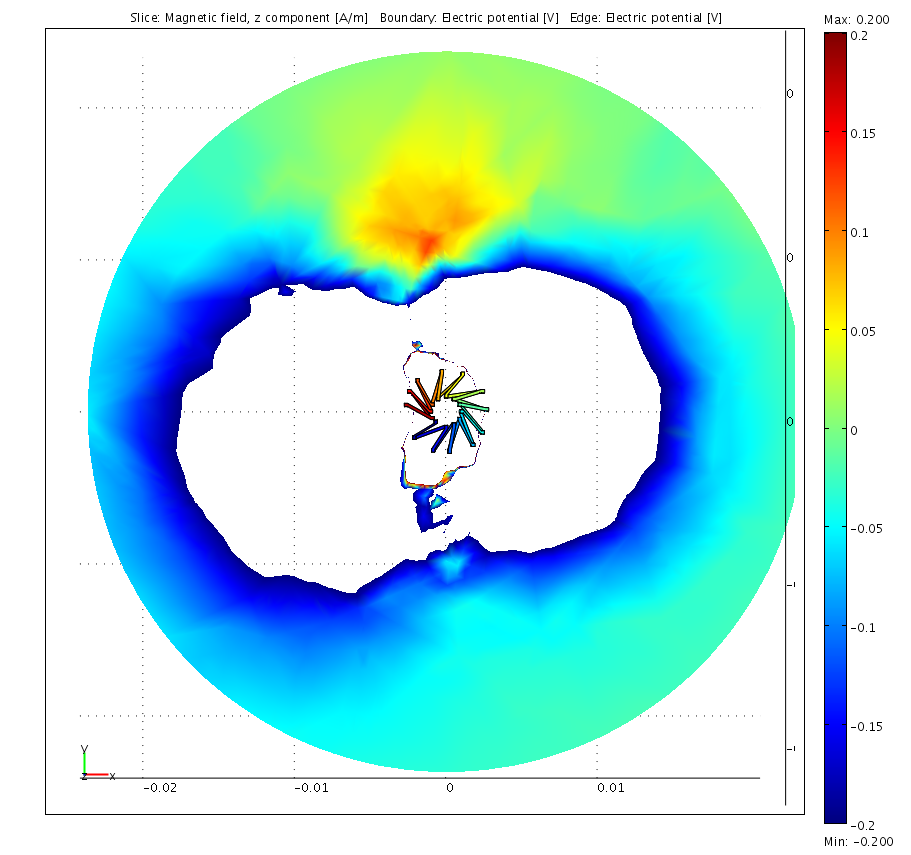 Extra
twisted
Katja Klein
DC-DC Converters for CMS Tracker Upgrade
27